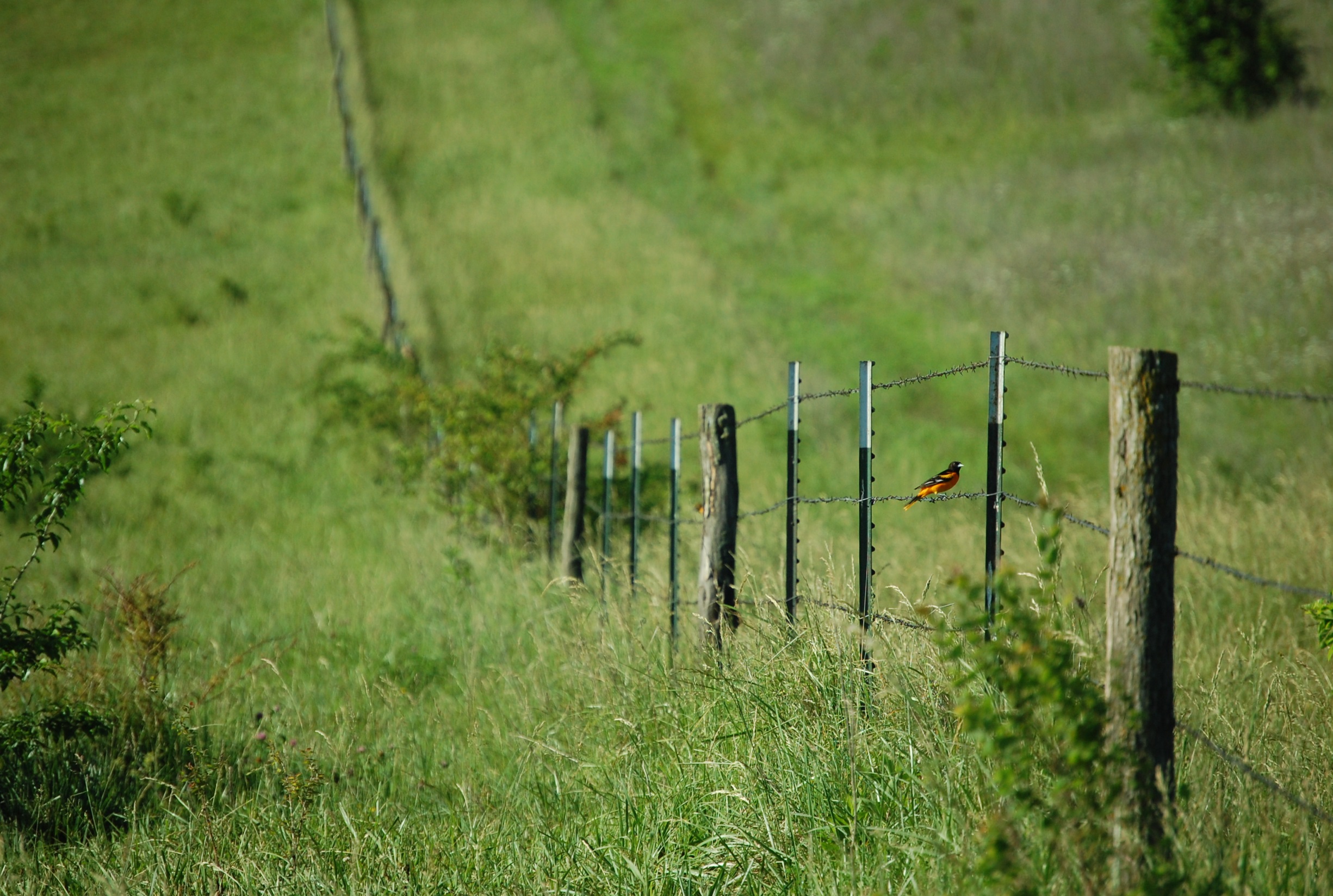 Tall Fescue: An Invasive Grass Impacts Songbirds and Cattle in a Working Landscape
Scott B. Maresh Nelson, Jaime J. Coon, Courtney J. Duchardt, 
James R. Miller, Walter H. Schacht, and Diane M. Debinski
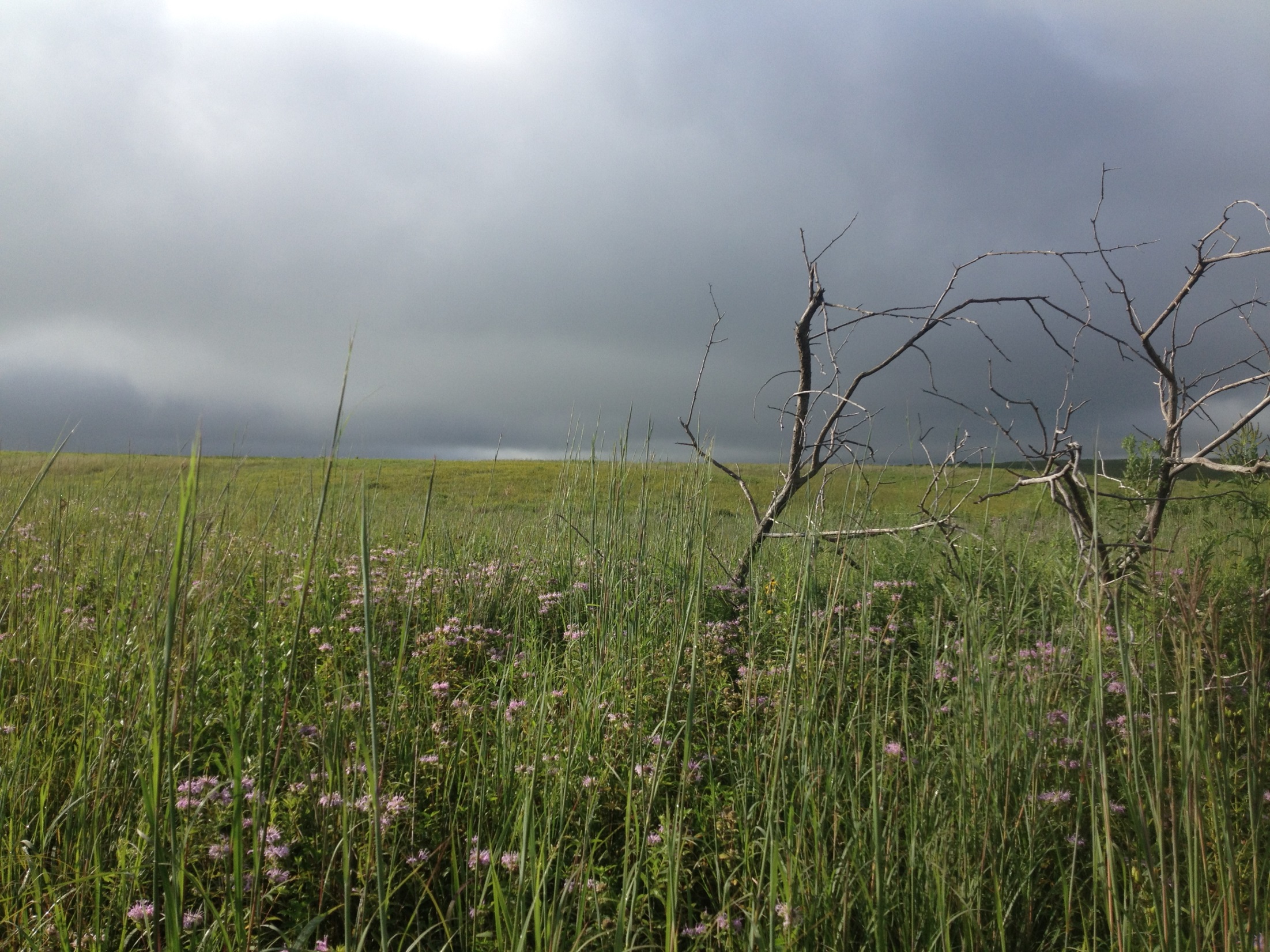 Tallgrass prairies are one of the most endangered ecosystems in the world
<0.1% Remain Unplowed
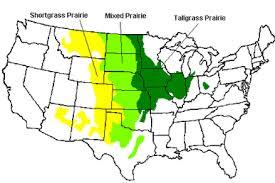 CHALLENGES
Crop conversion
Loss of historic disturbance patterns
Invasive species
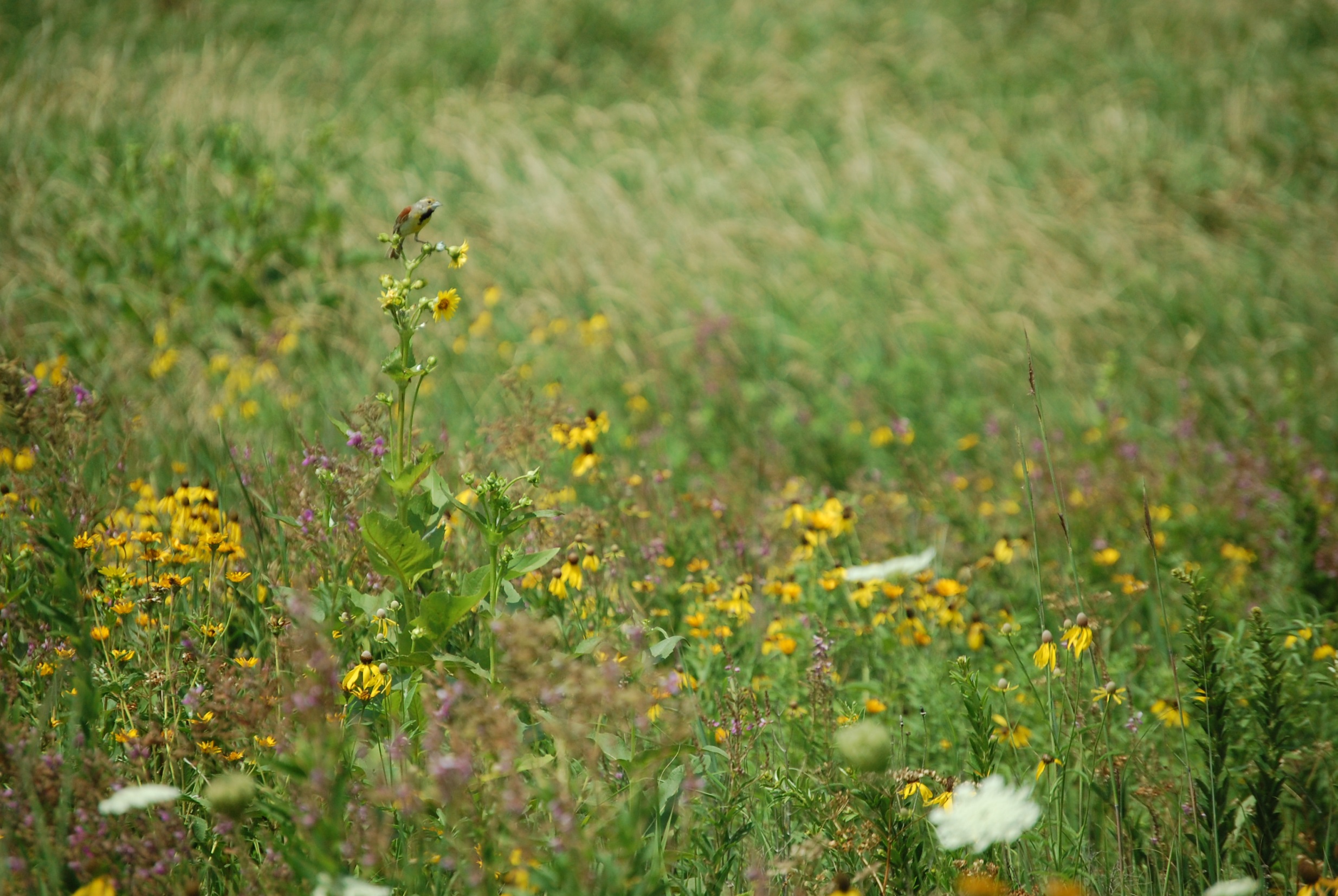 Prairies historically resembled this…
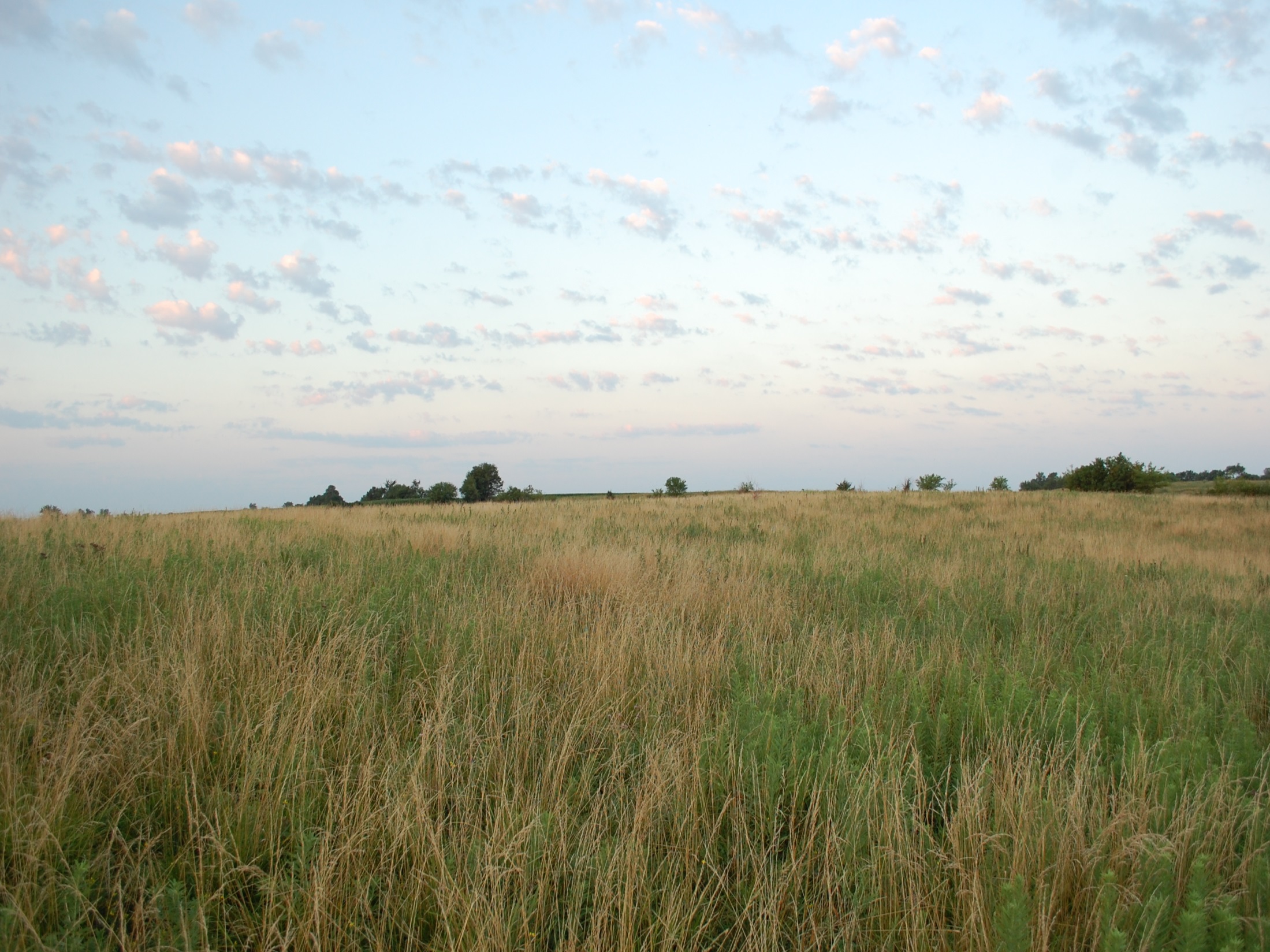 But now many look like this.
Tall Fescue(Festuca arundinacea; syn. Schedonorus arundinaceus; syn. Schedonorus phoenix; syn. Lolium arundinaceum)
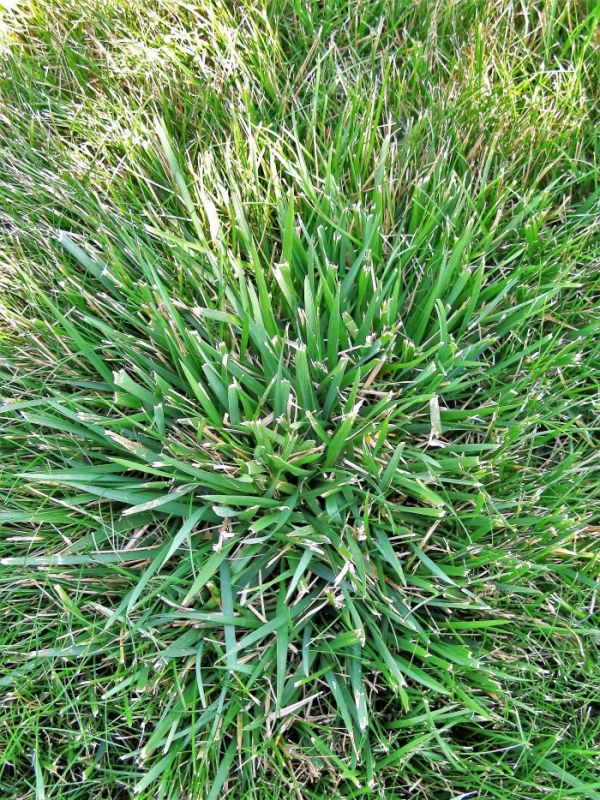 C3 (cool-season) grass from Eurasia

Popularized as cattle forage in 1940s
Now one of the most widespread grasses in the U.S.
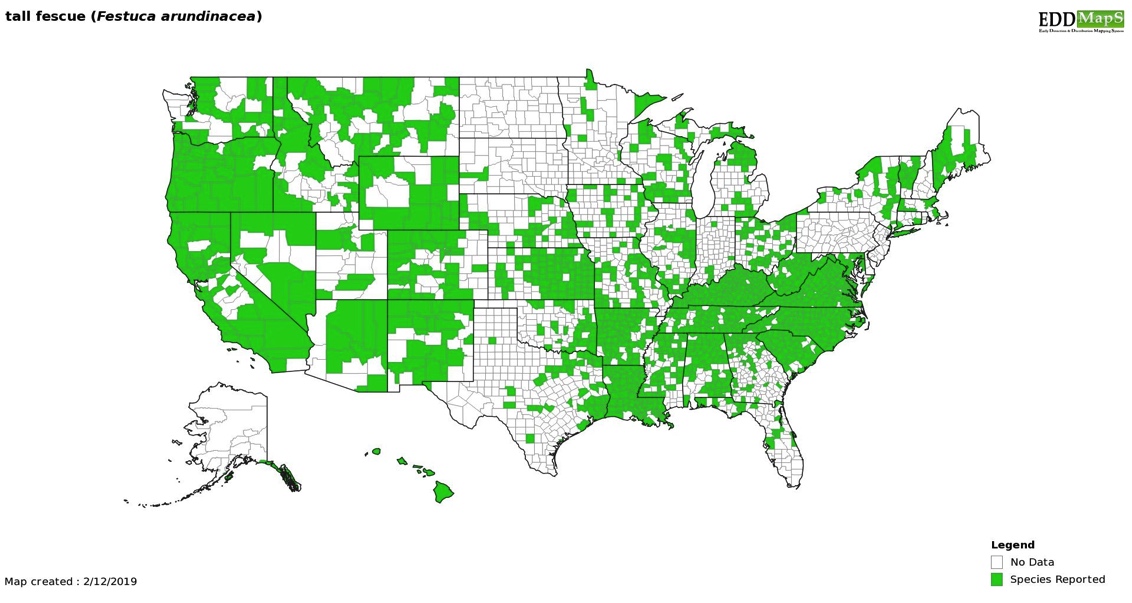 Intentionally planted
Livestock forage
Erosion control
CRP (1990s)
Turfgrass
(invasiveplantatlas.org)
Listed as invasive in eight states
Rhizomatous spread
Invasion mechanisms unclear
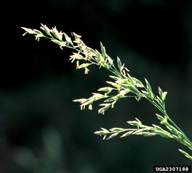 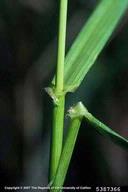 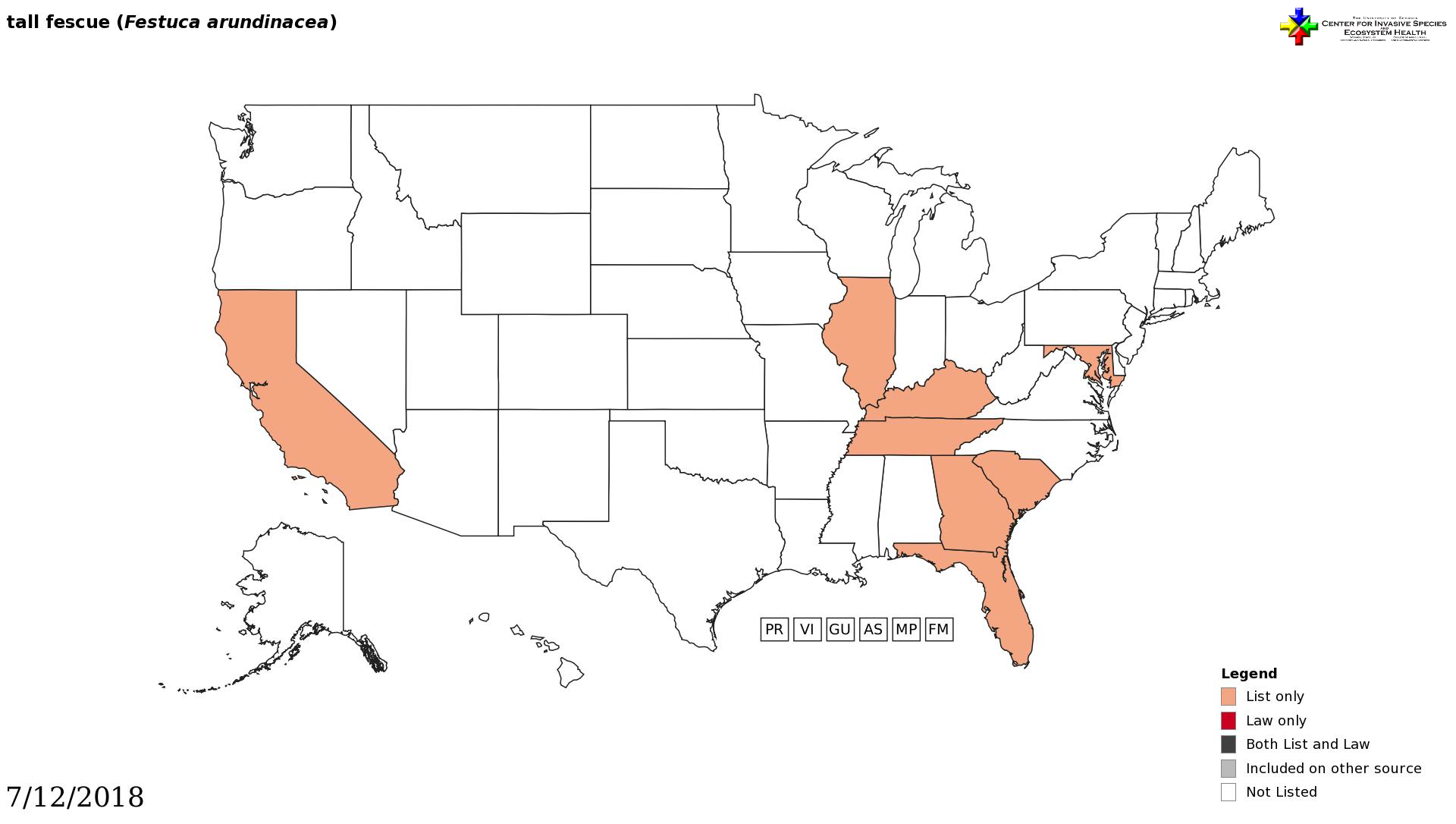 Why is tall fescue a problem?
(invasiveplantatlas.org)
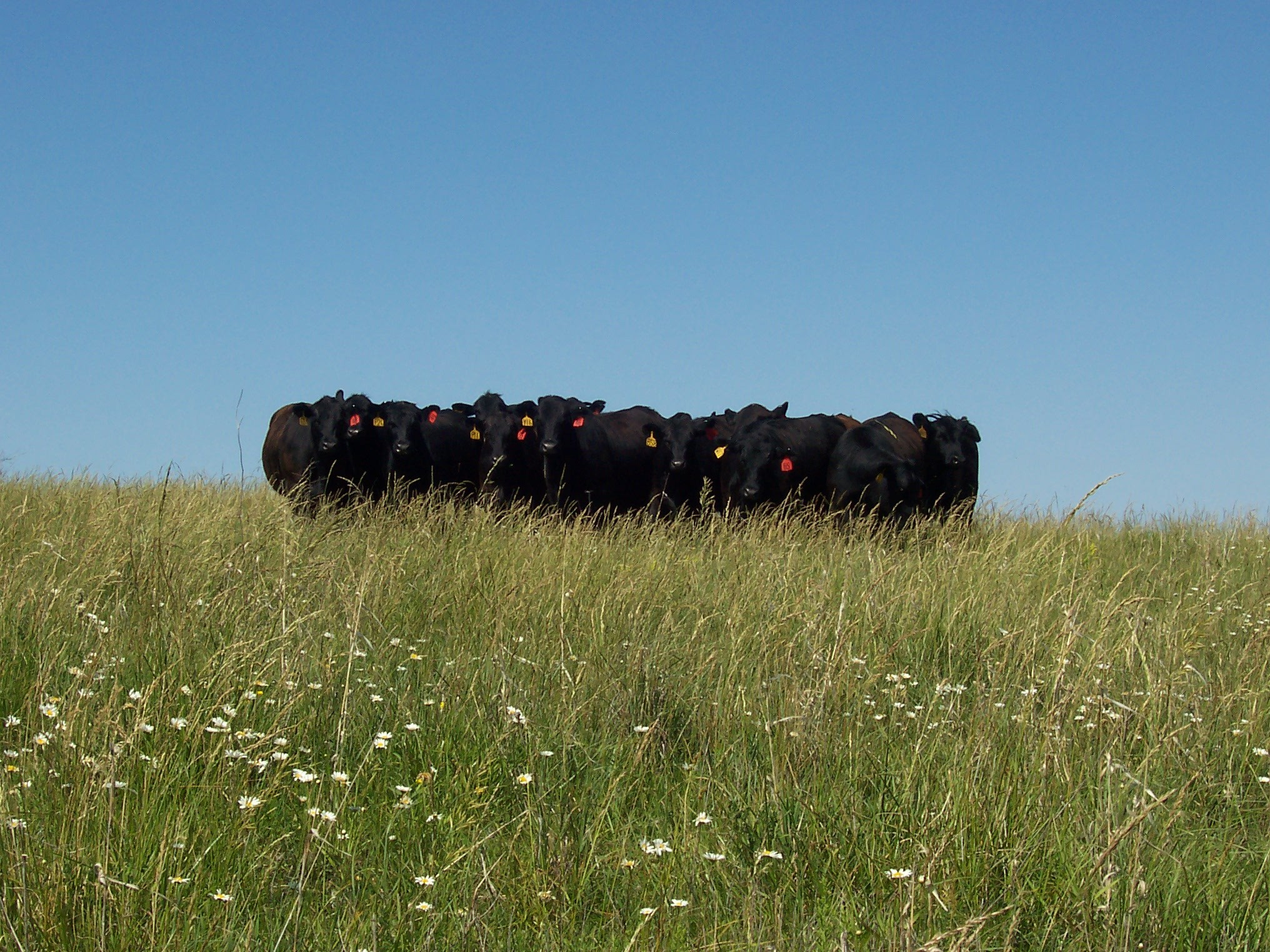 Fungal endophyte: Epichloe coenophiala
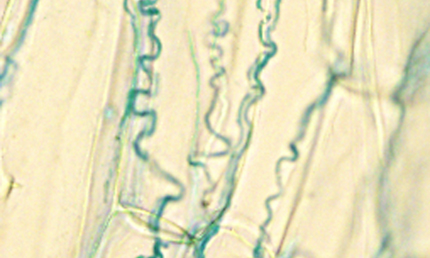 Drought-hardy forage, but…
Carolyn Young
Fescue toxicosis
Fescue foot
Agalactia
Lowered reproduction
Fat necrosis
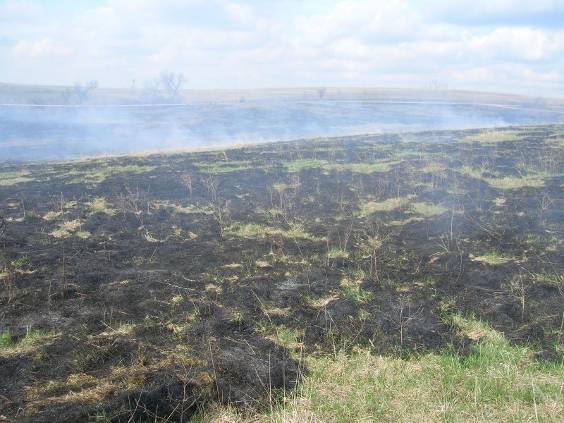 Incomplete and patchy burns (McGranahan et al. 2012a)
Reduced plant diversity
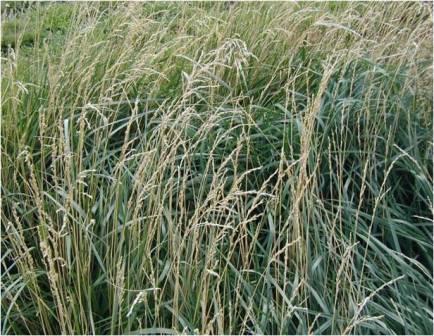 (McGranahan et al. 2012b)
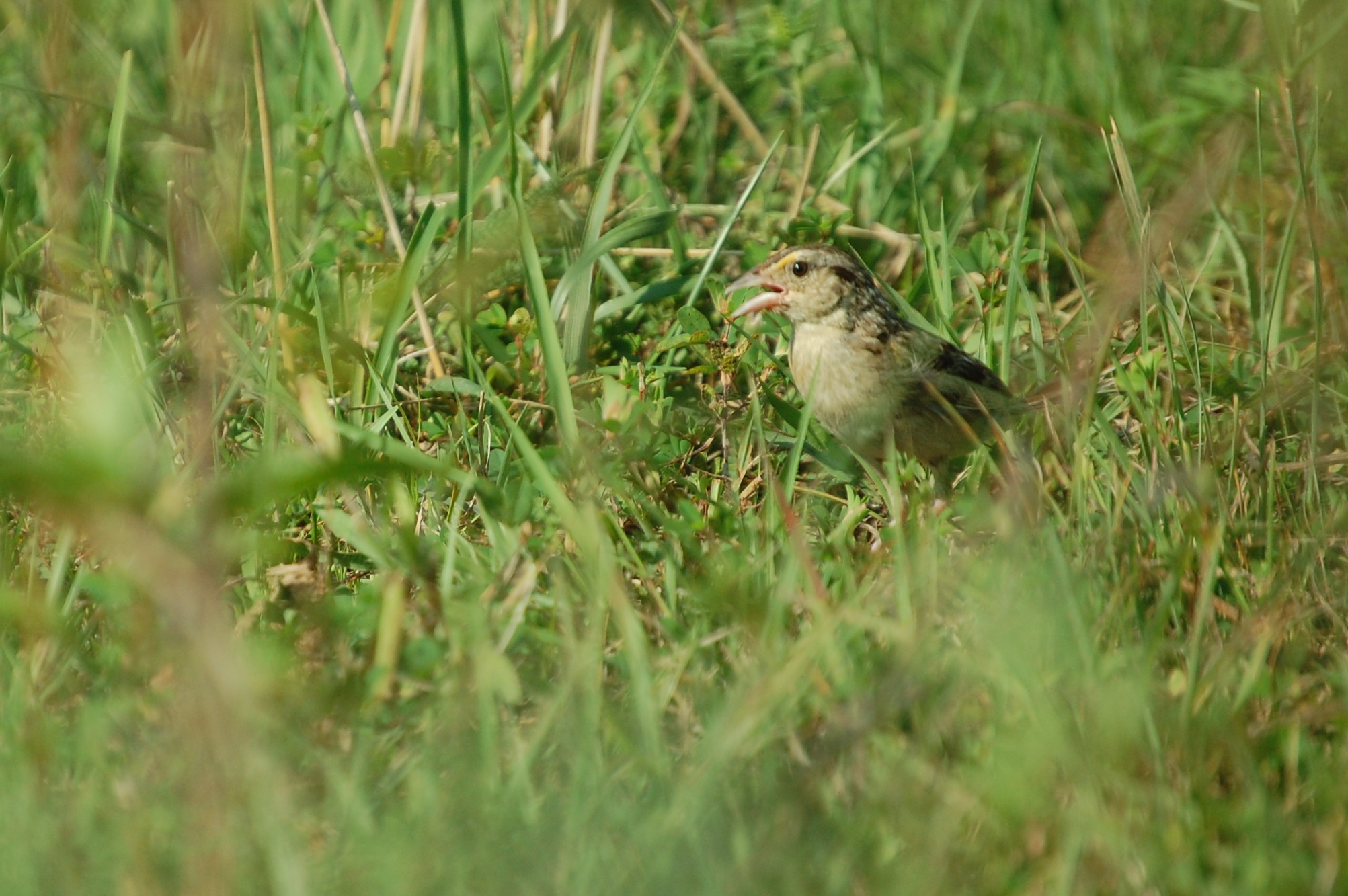 What are the impacts on wildlife?
Grasshopper Sparrow in tall fescue
Grassland bird populations have declined
Black-Throated Sparrow
Grasshopper Sparrow
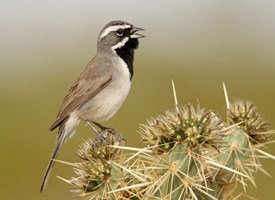 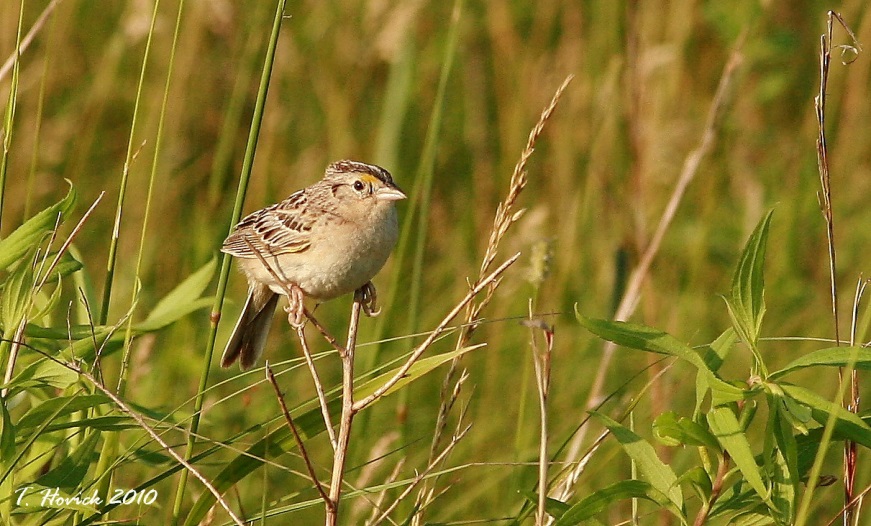 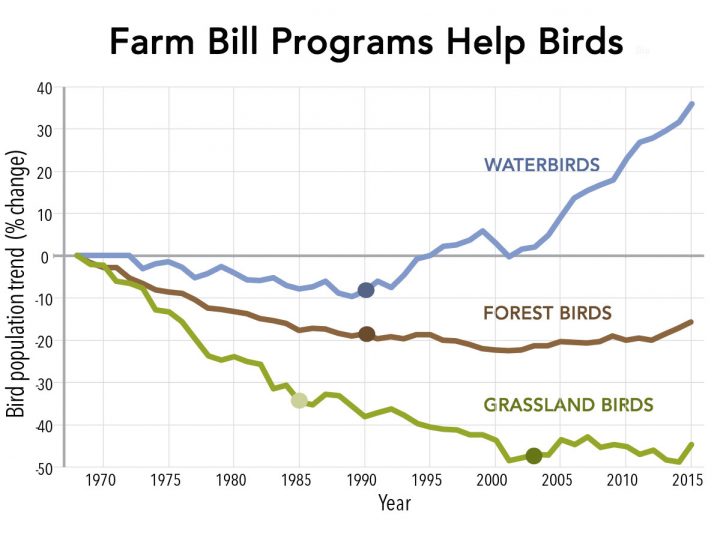 T. Hovick
L. Seitz
Upland Sandpiper
Bobolink
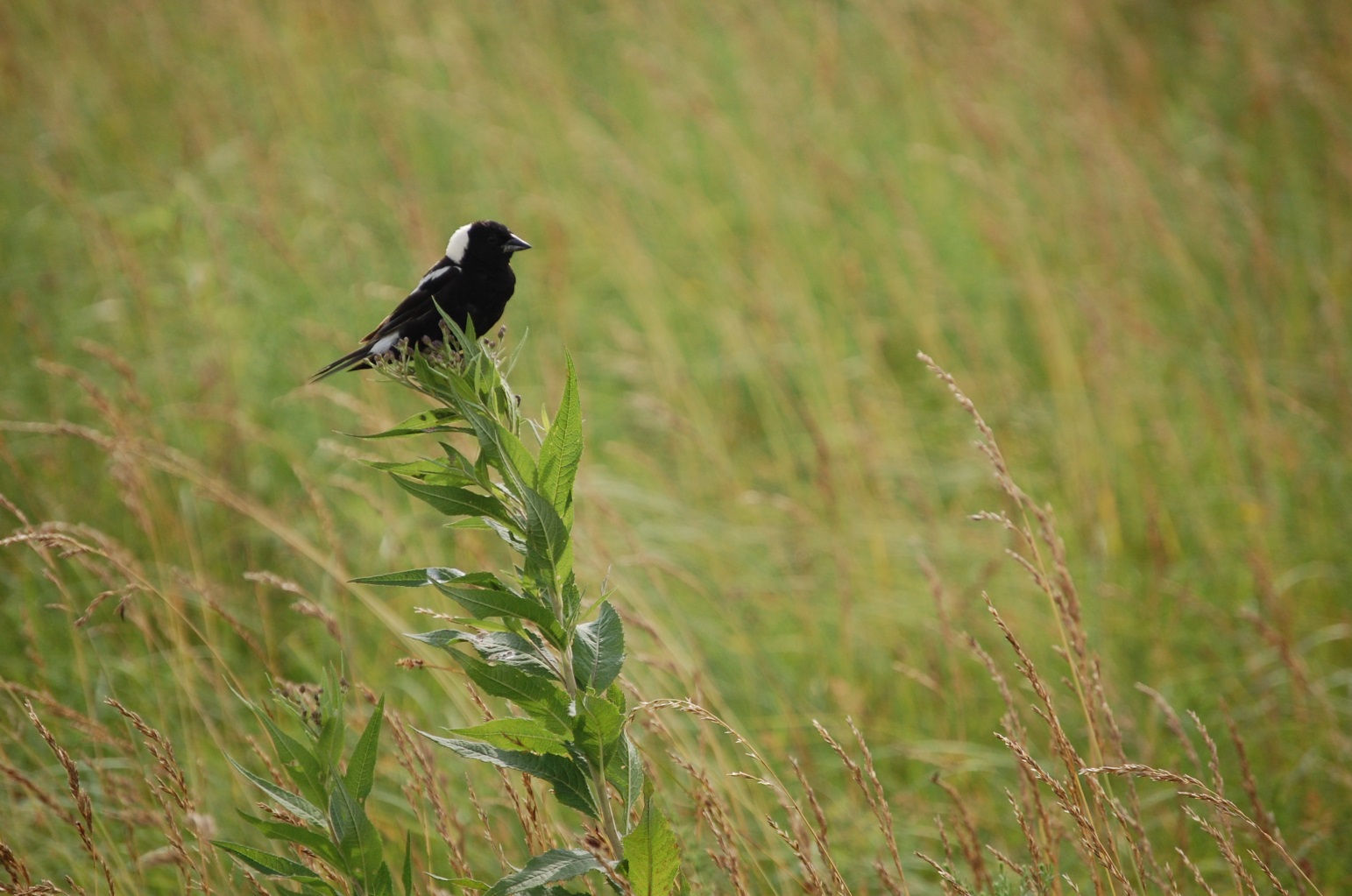 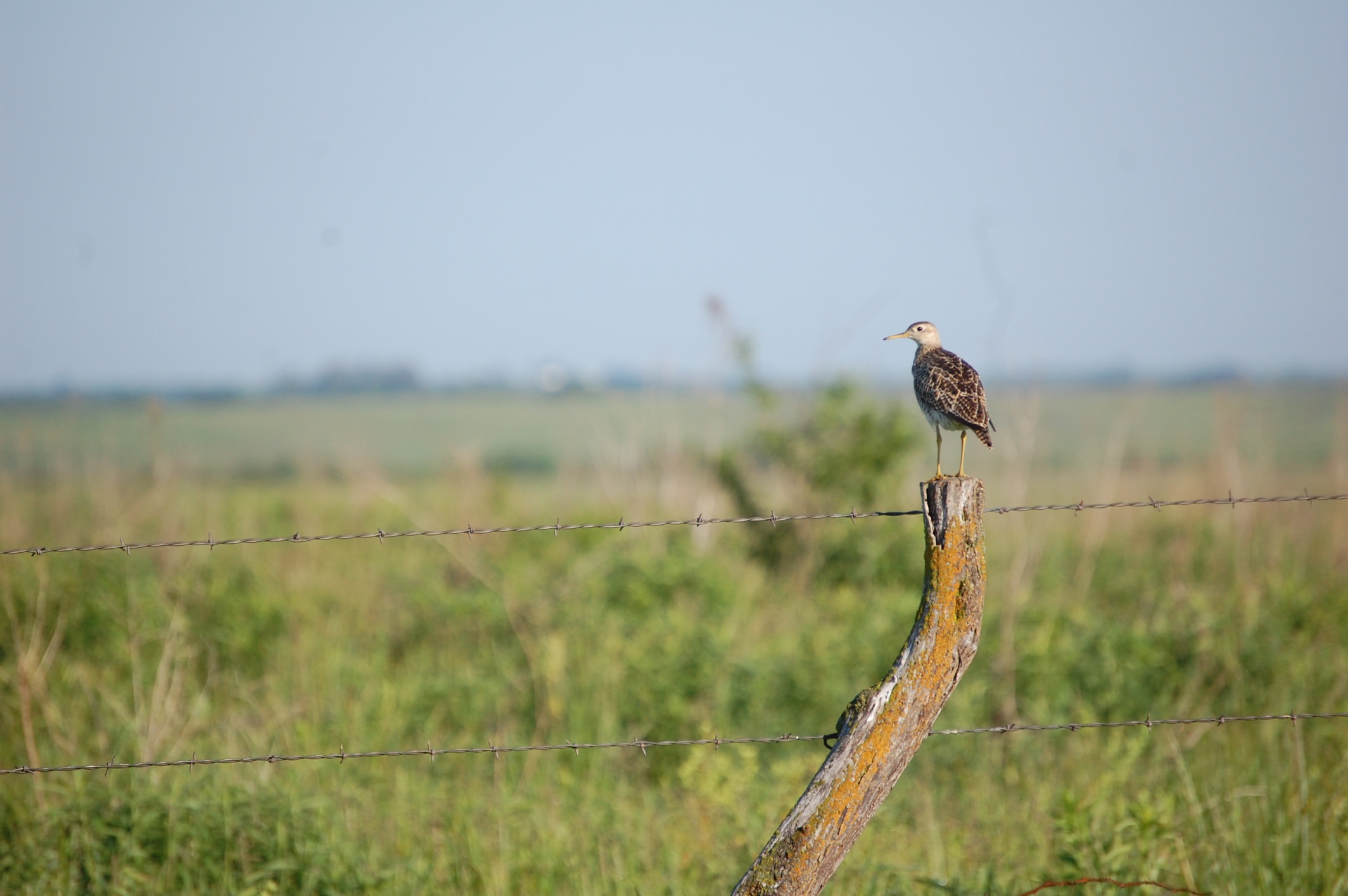 S. Nelson
S. Nelson
Dickcissel
Northern Bobwhite
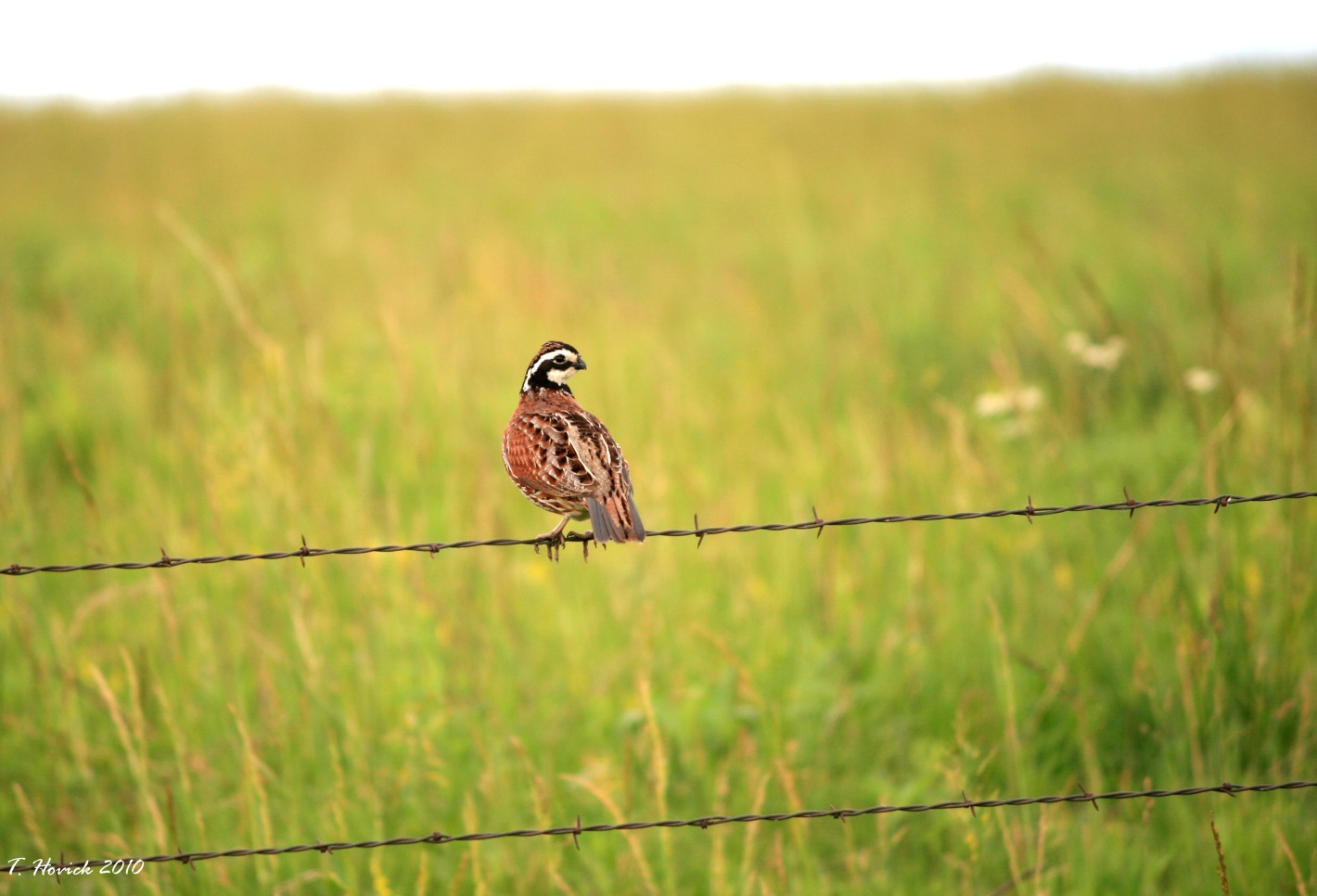 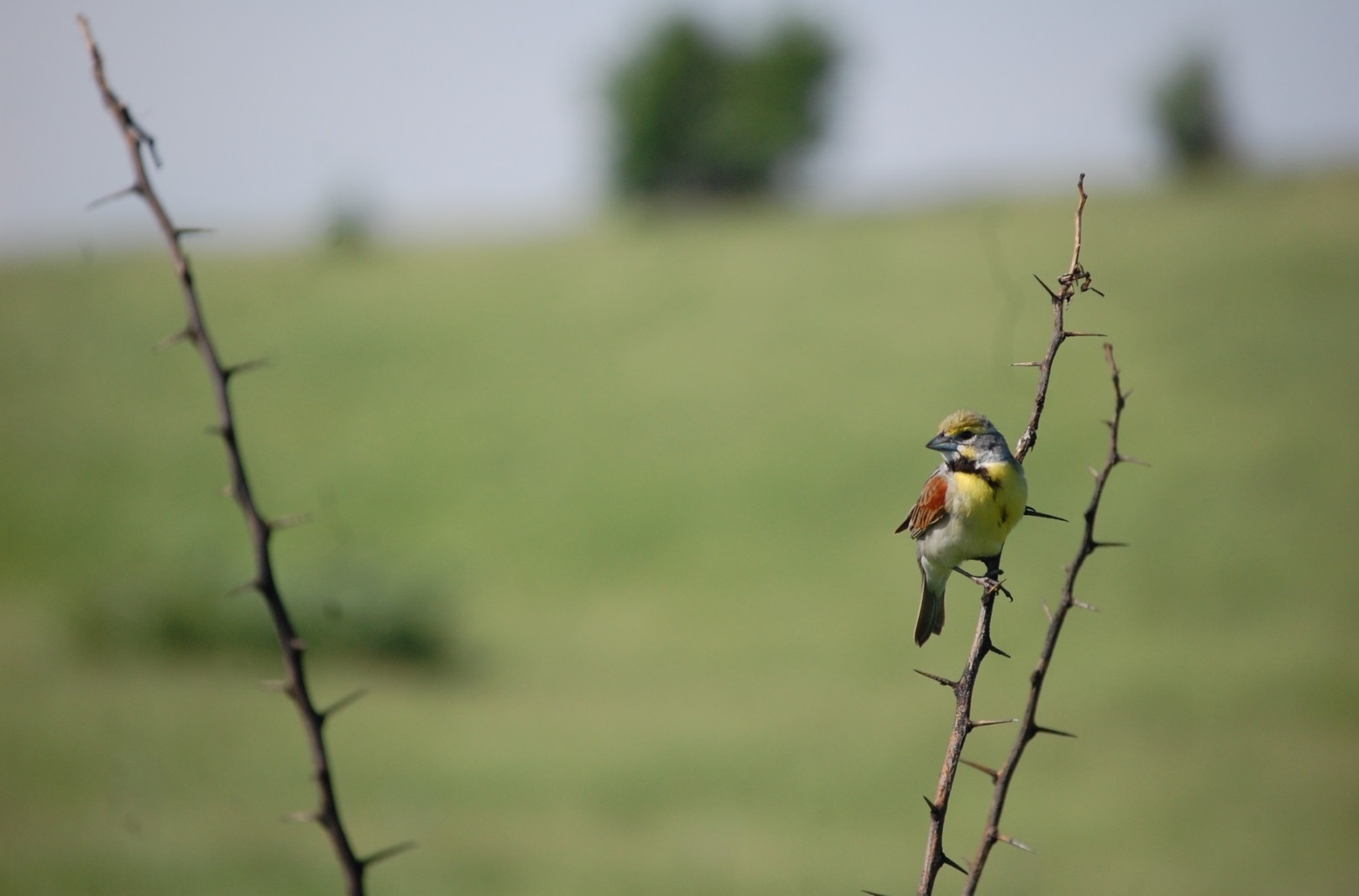 Partners in Flight
S. Nelson
T. Hovick
Impacts of invasive plants on birds are Extensively studied
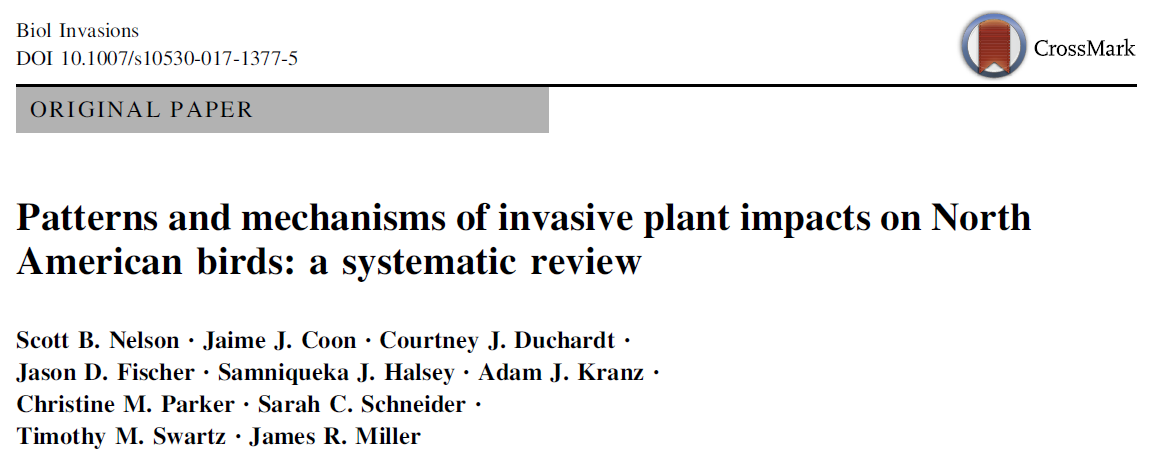 Reviewed 124 articles published from 1980-2014
41 U.S. states, 3 Mexican states, & 8 Canadian provinces
72 invasive plant species & 219 bird species
Noted whether impacts were Negative, Neutral, or Positive
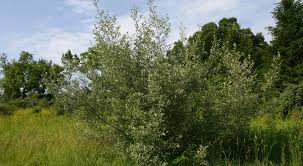 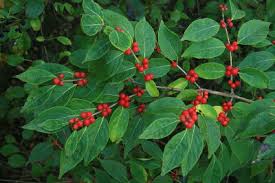 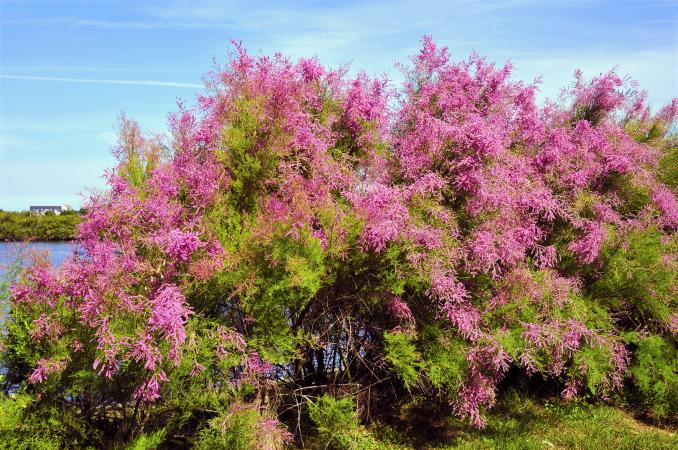 Saltcedar spp.
Honeysuckle spp.
Autumn olive
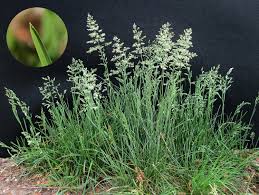 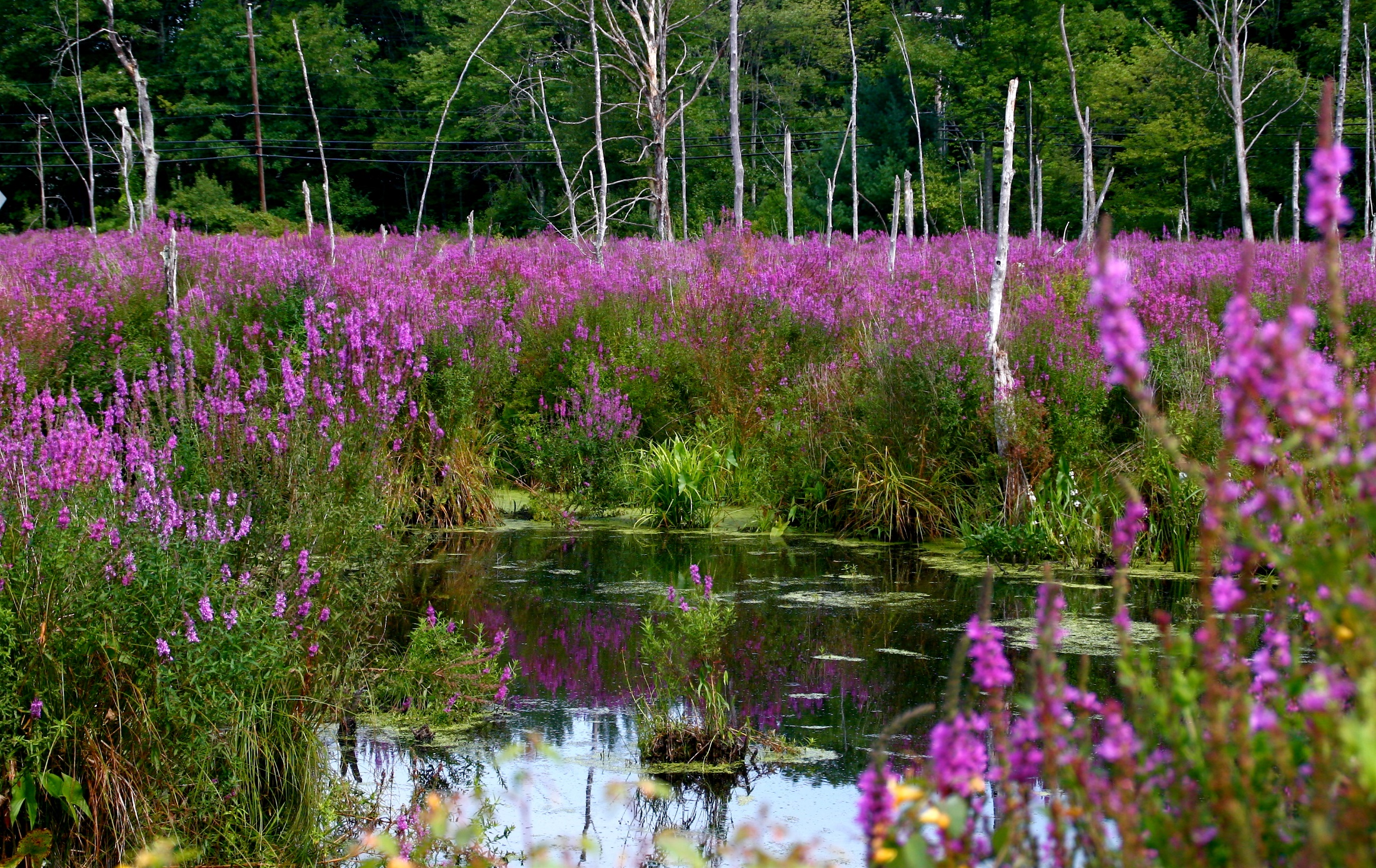 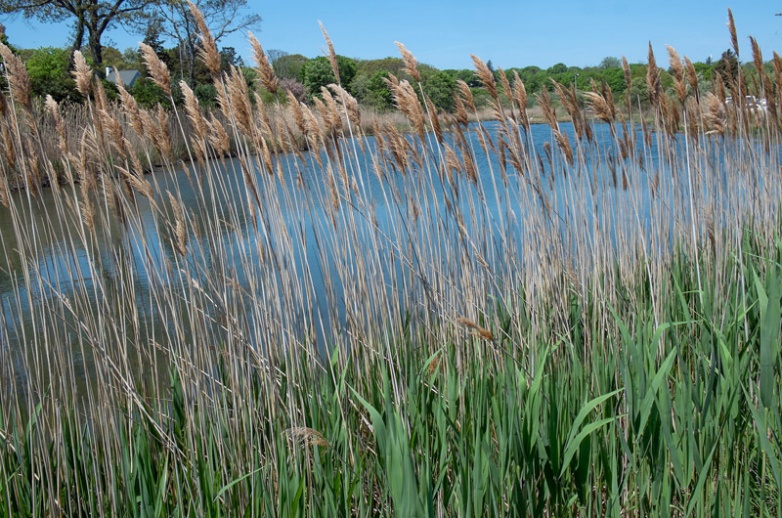 Purple loosestrife
Kentucky bluegrass
Phragmites
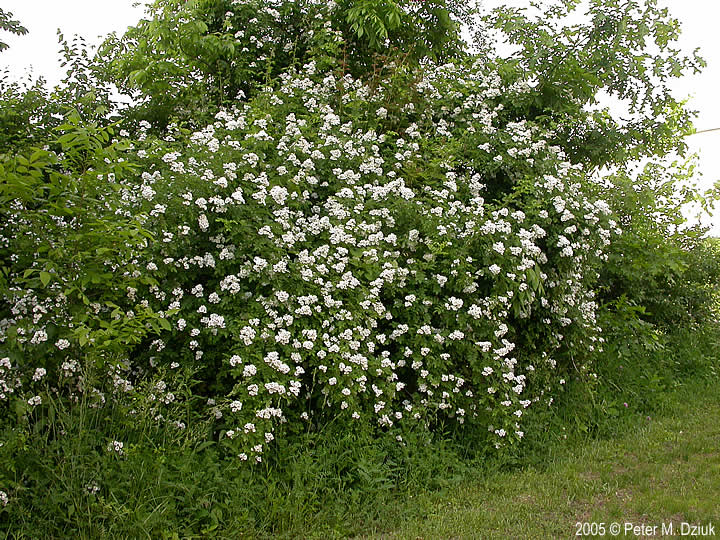 And many, many more…
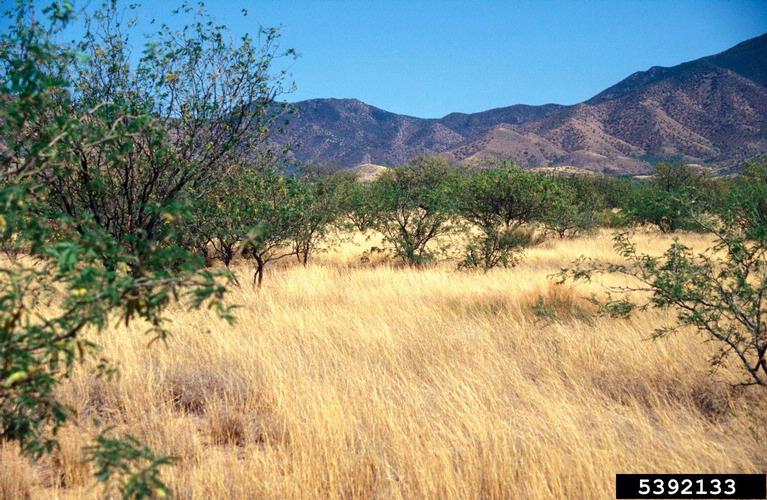 Multiflora rose
Lehman lovegrass
Invasive plants usually do not impact avian abundance
Number of tests reporting each effect direction
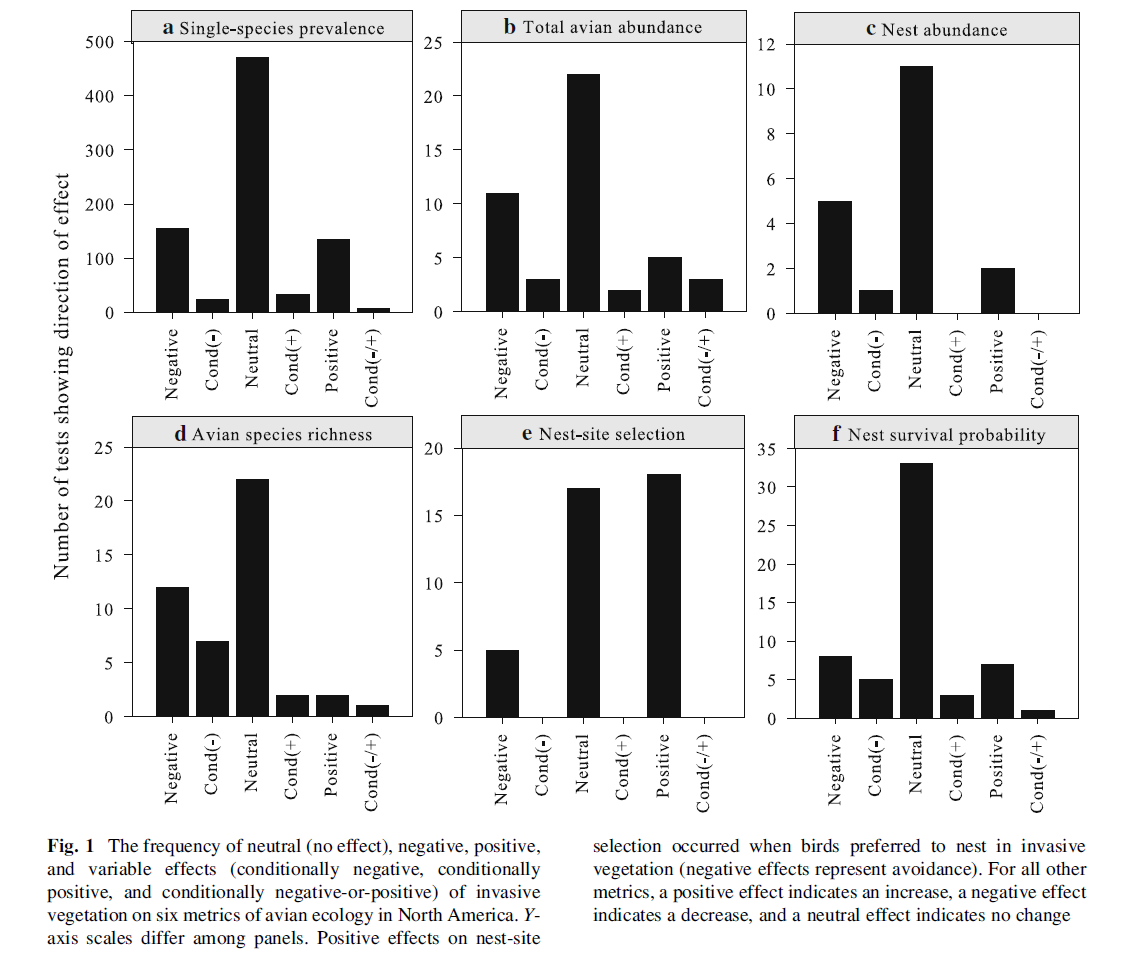 Invasions often reduce avian Richness, often not Nest Survival
Number of tests reporting each effect direction
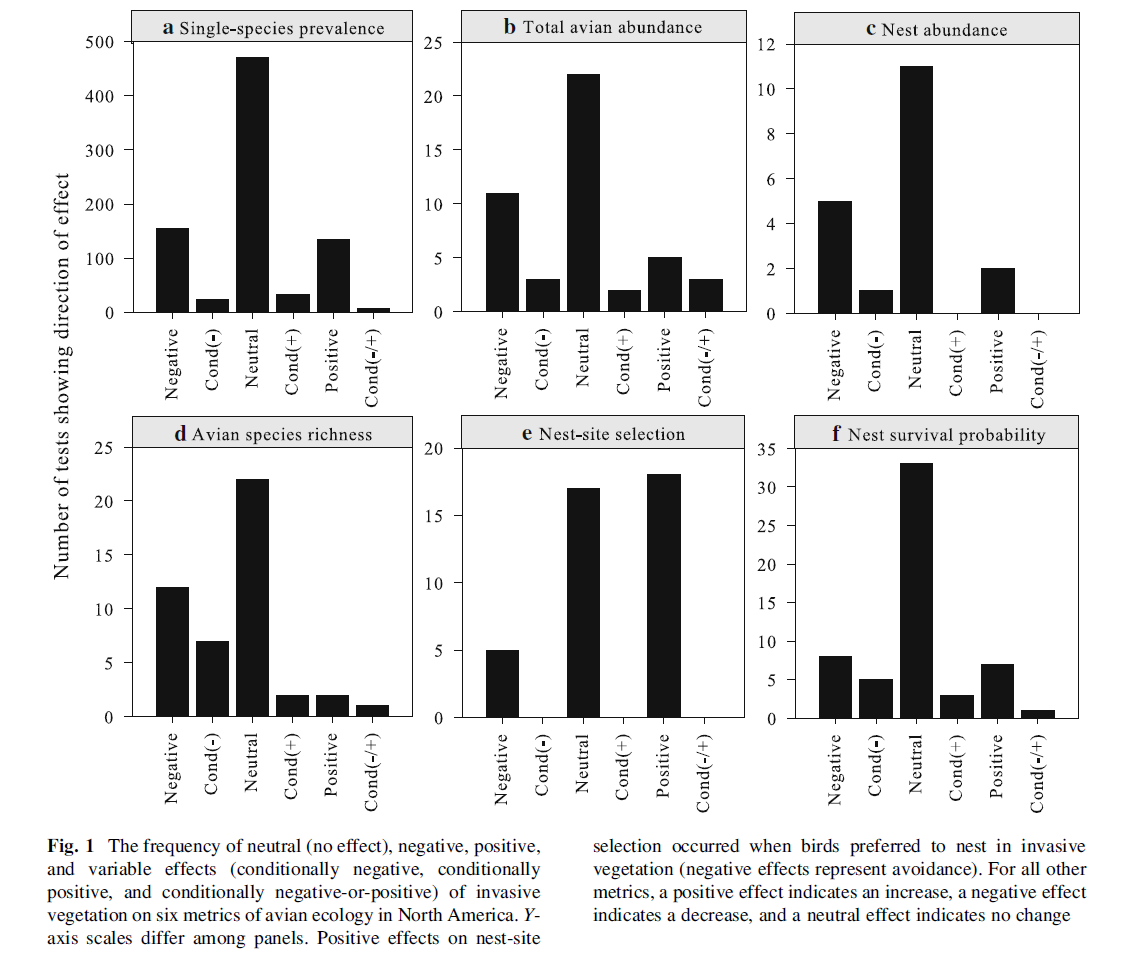 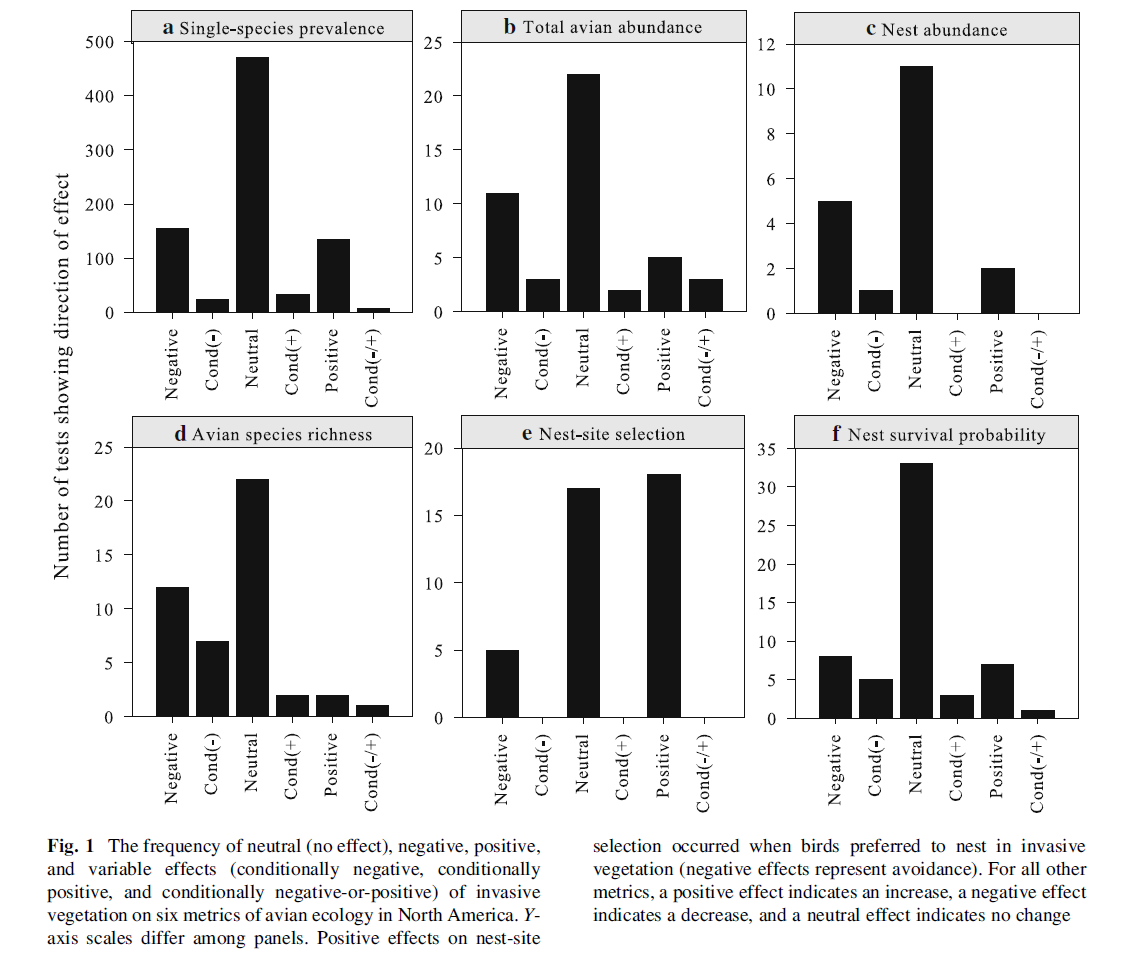 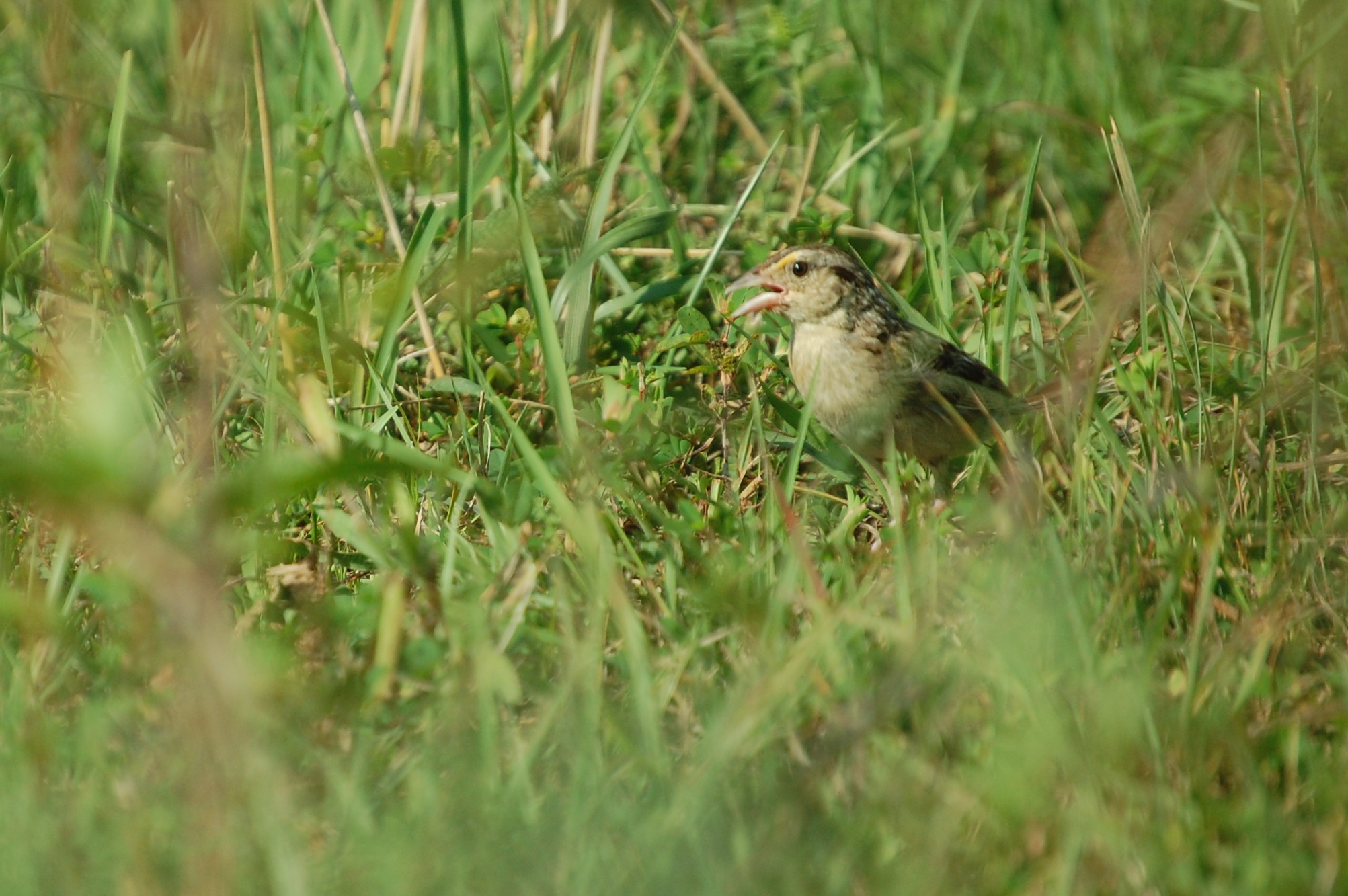 So why tall fescue?
Potential Mechanisms

Unsuitable vegetation structure?
Too short?
Too dense?
Too homogeneous?

Low arthropod abundance?
Low use by northern bobwhites (Osborne et al. 2012)
High predation on grasshopper sparrow nests (Lyons et al. 2015)
No effect on grassland bird predation rates (Galligan et al. 2006)
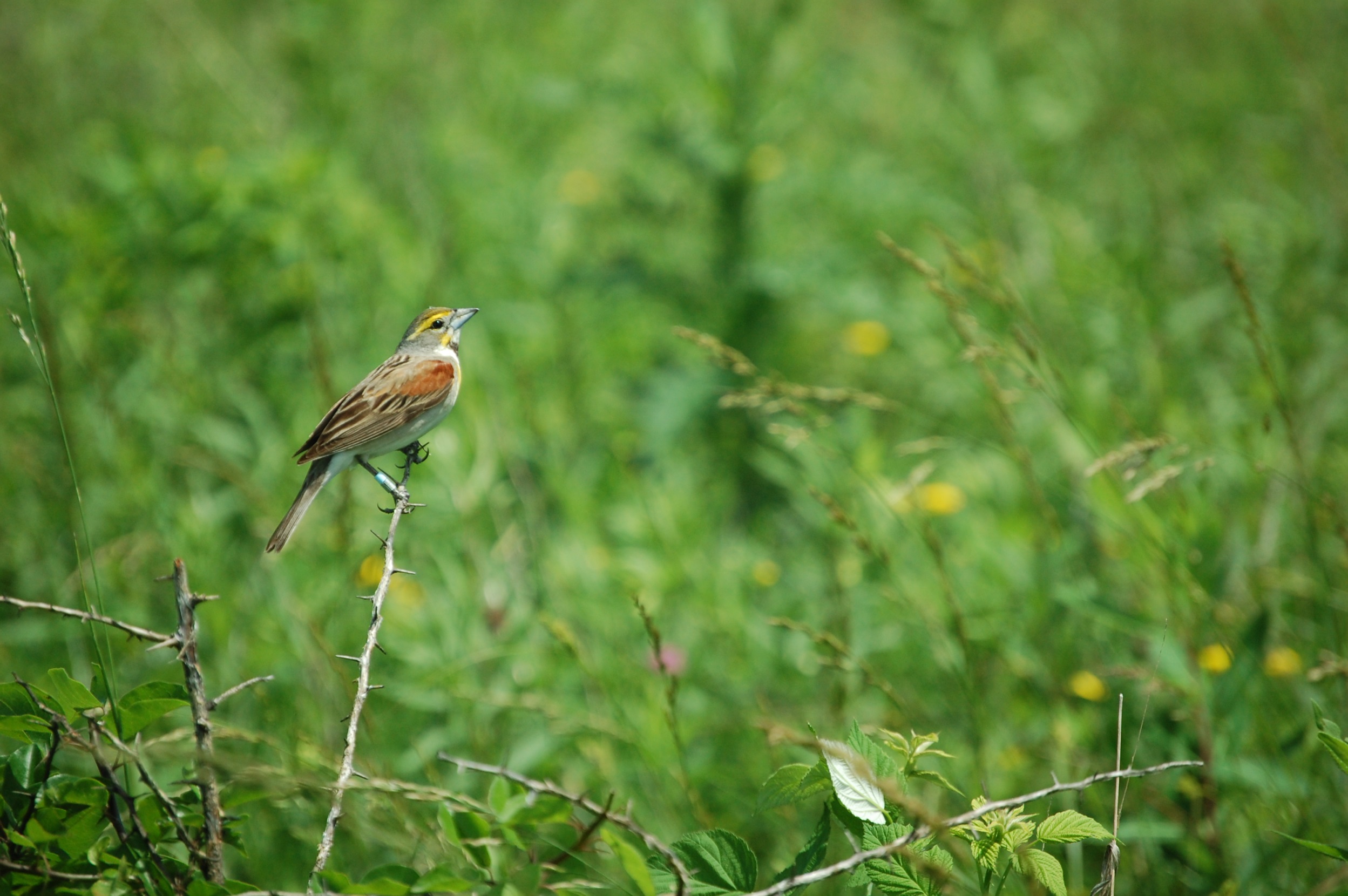 We examined Effects of Tall Fescue on Dickcissels
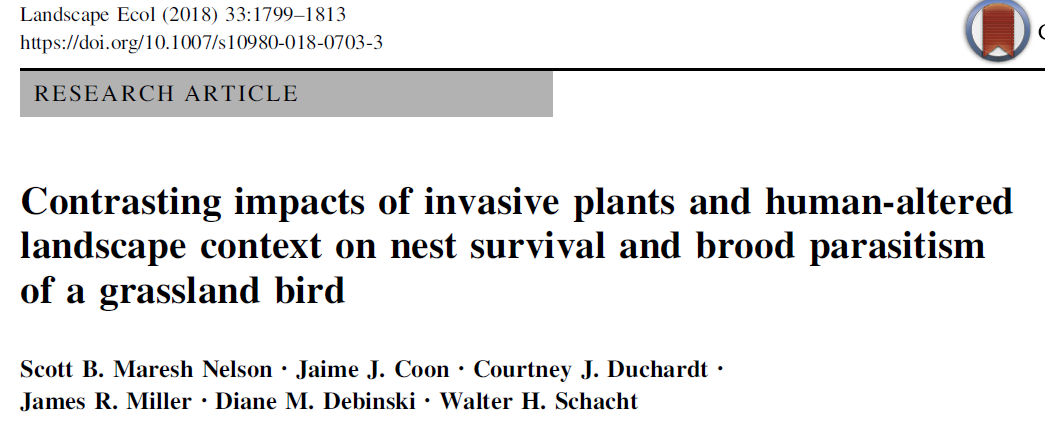 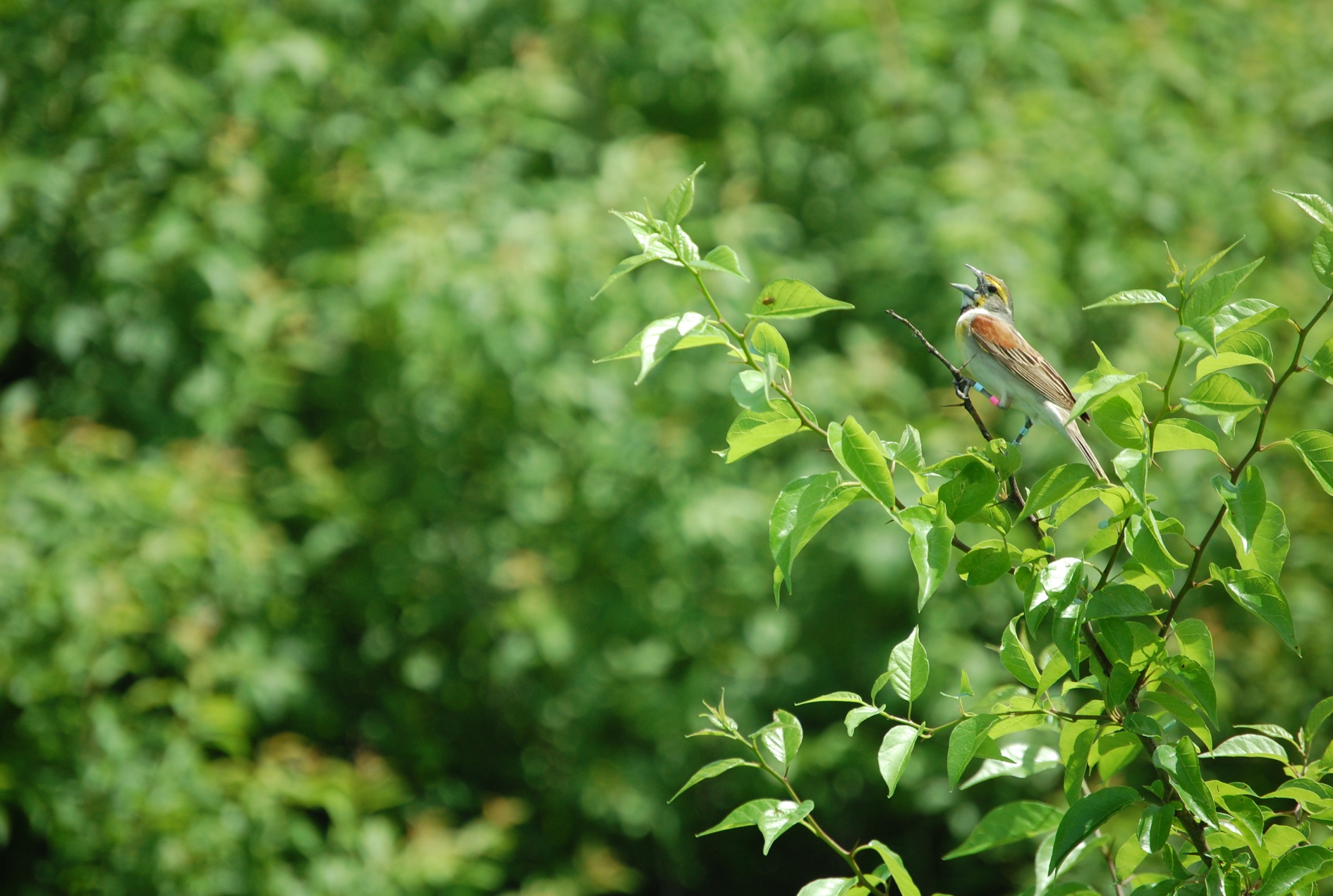 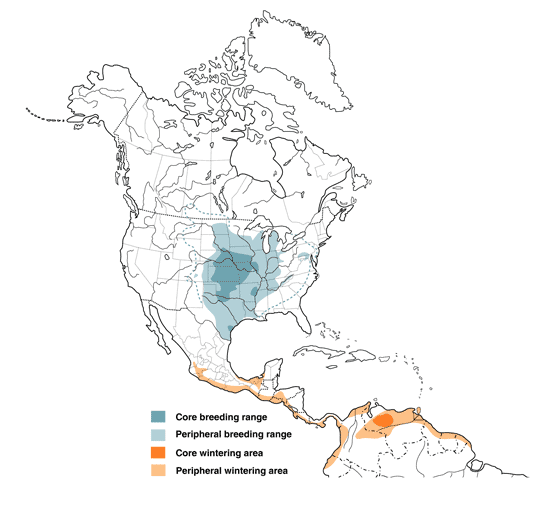 The Dickcissel
Spiza americana
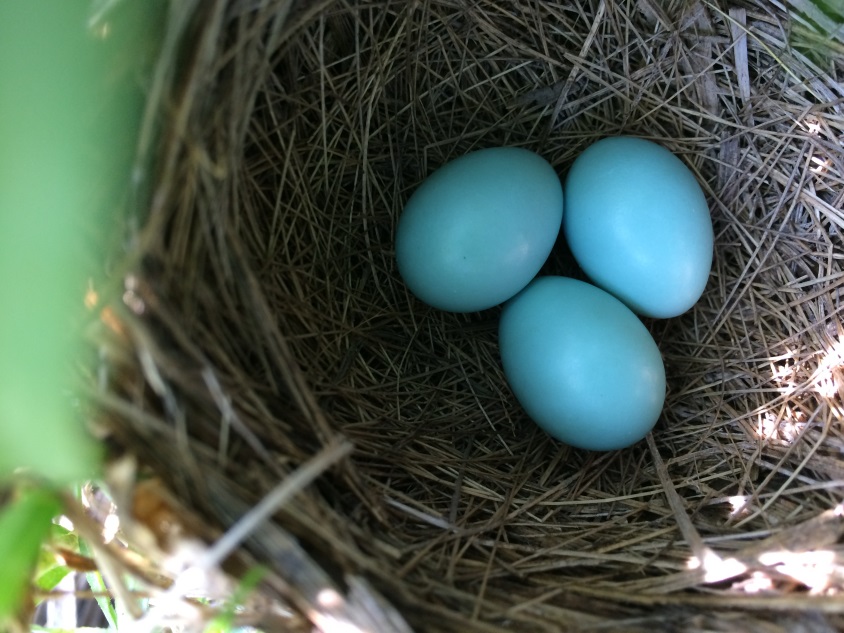 Eggs
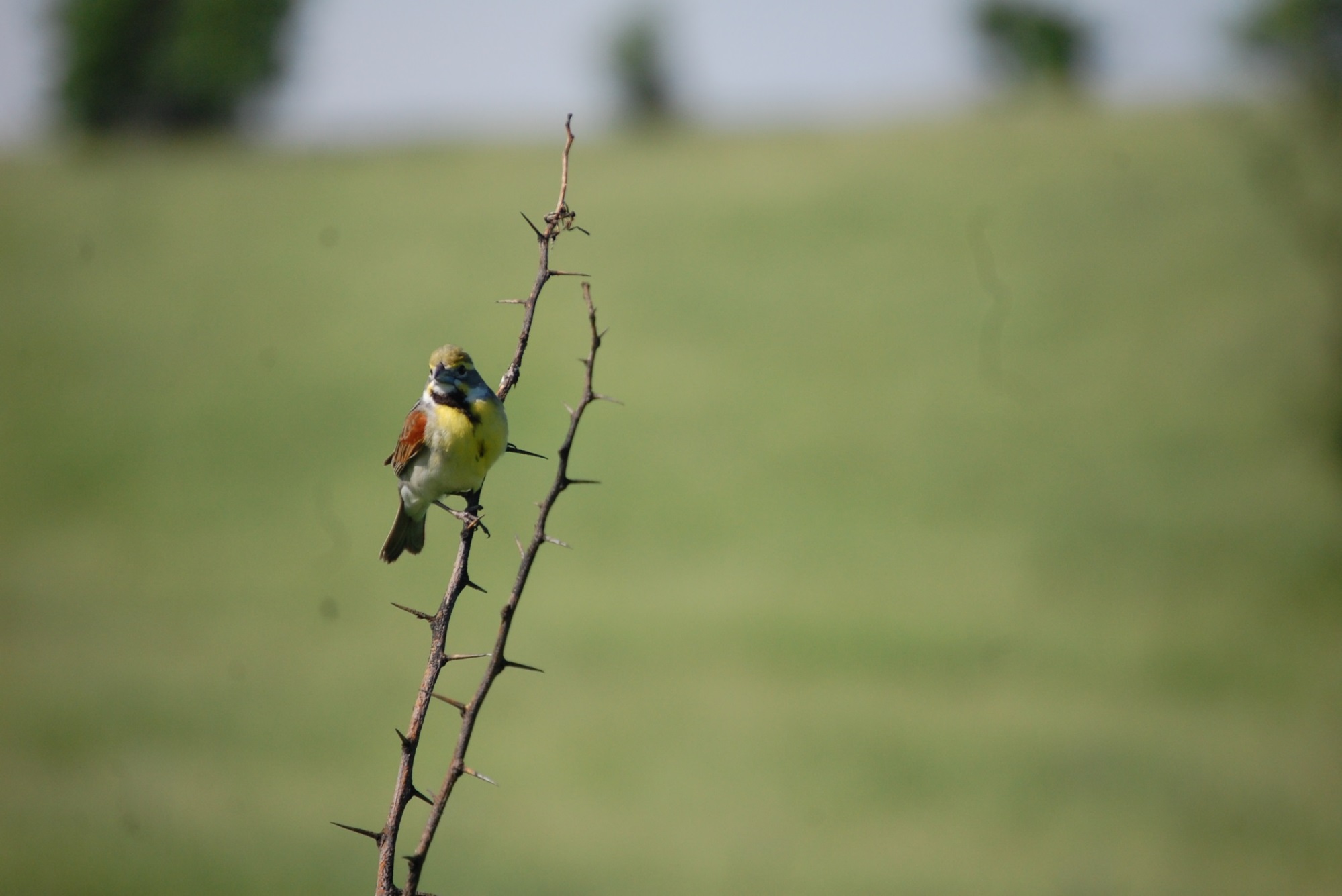 Male
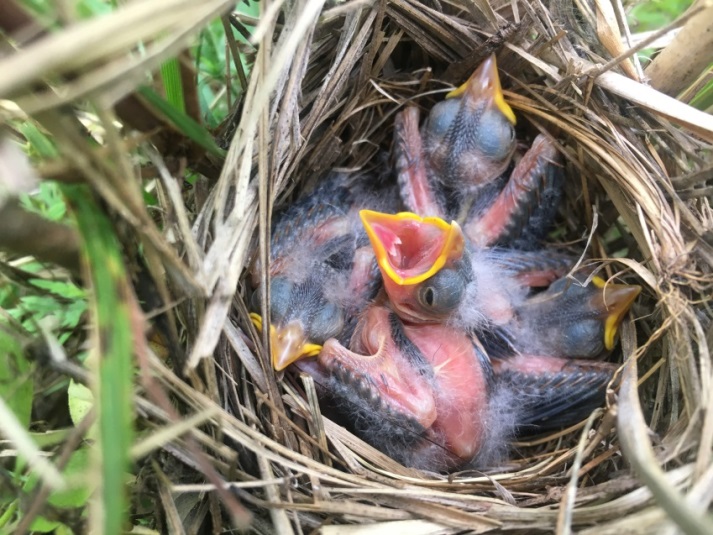 Nestlings
Parasitized by 
Brown-headed Cowbirds
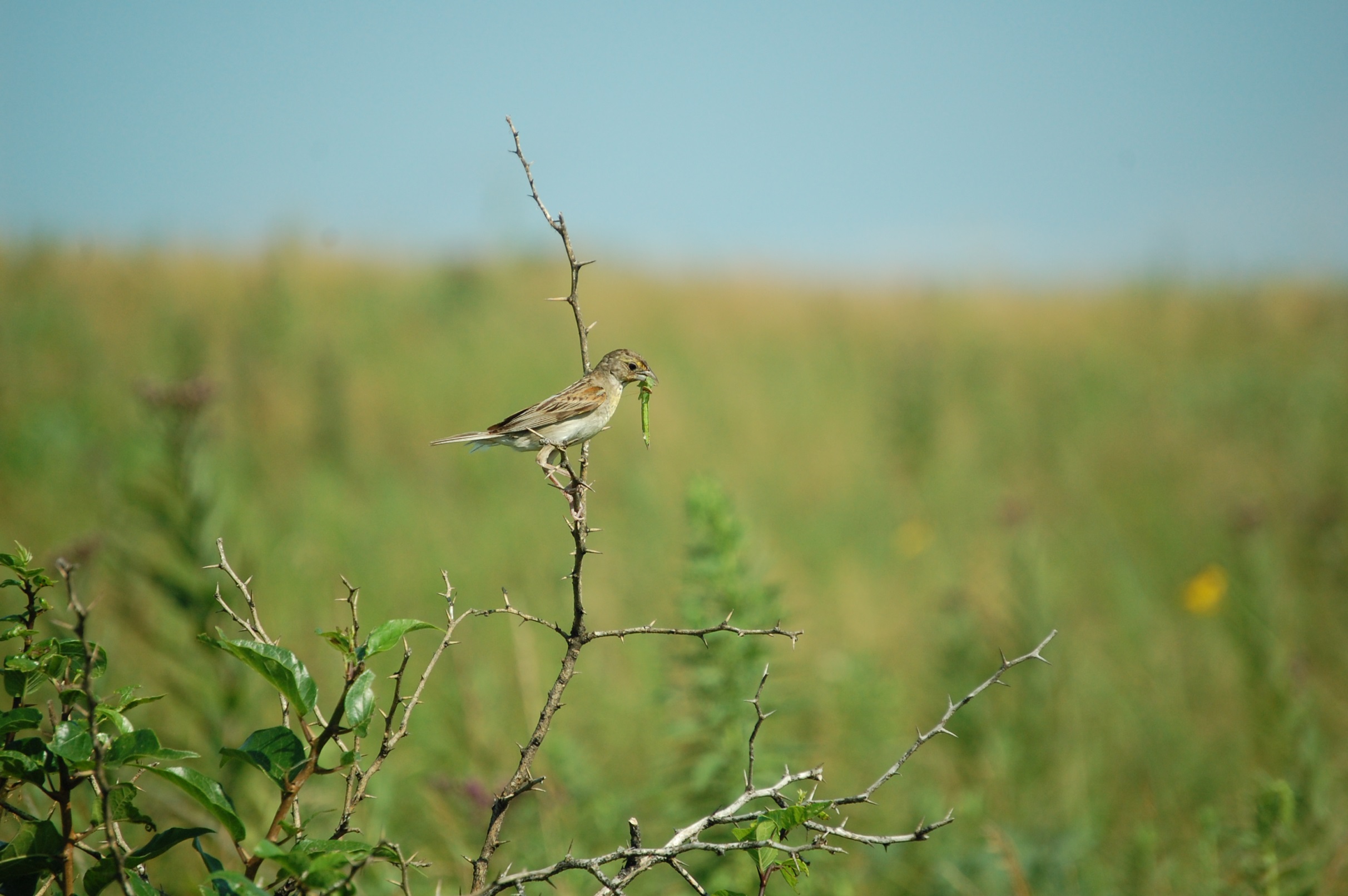 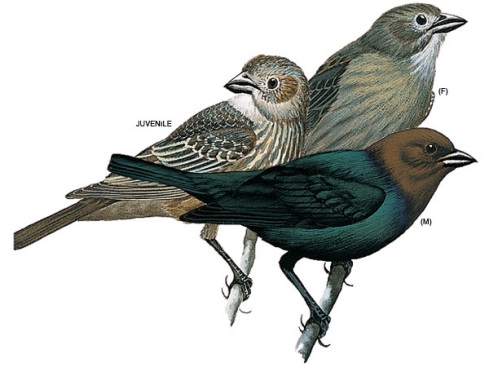 Jaime Coon
Female
Birds of North America
Online
National Geographic
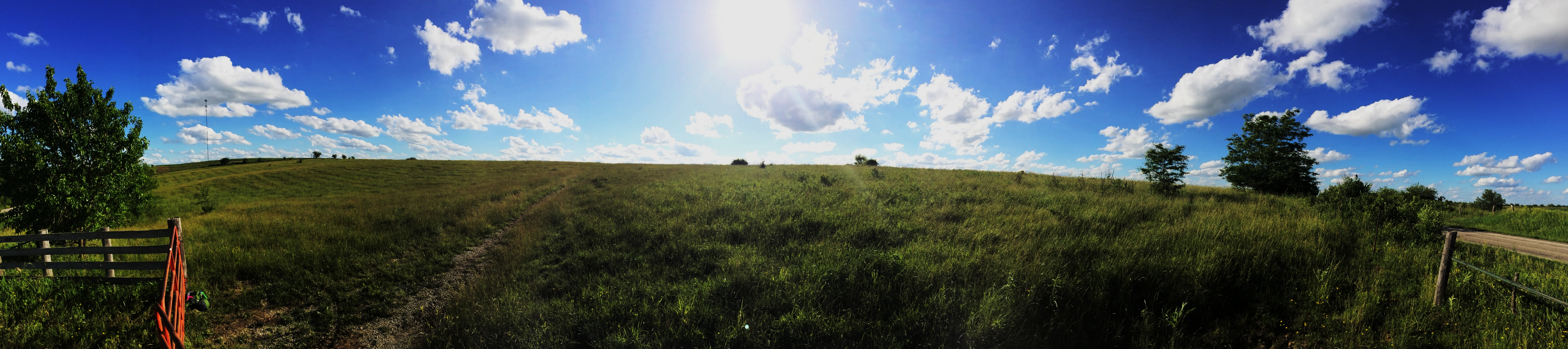 Research questions: How does tall fescue impact…
Parasitism by brown-headed cowbirds?
Risk of nest predation?
Fledgling production?
Dickcissel densities and habitat preferences?
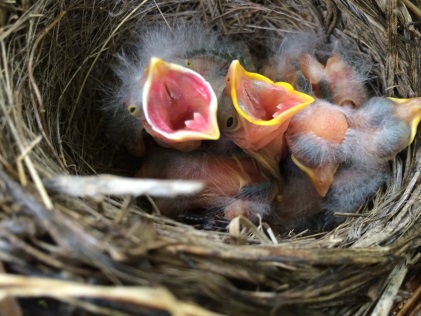 J. Coon
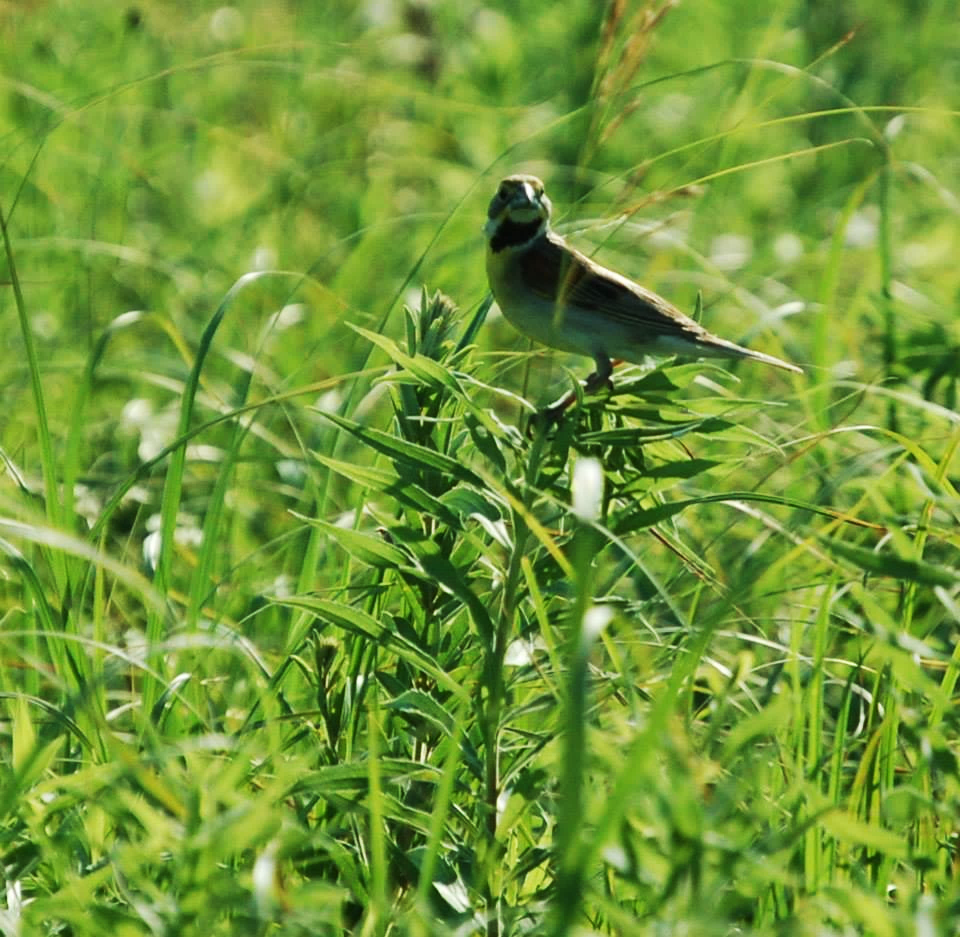 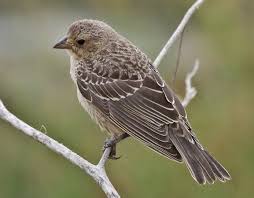 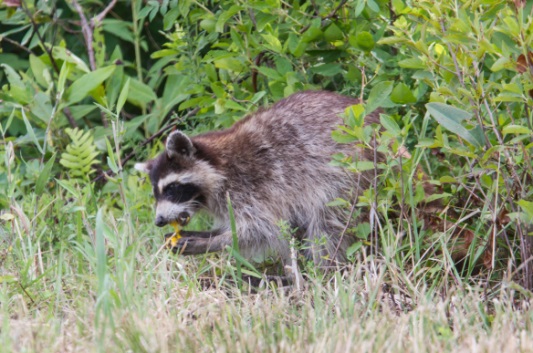 Road’s End Naturalist
C. Talcroft
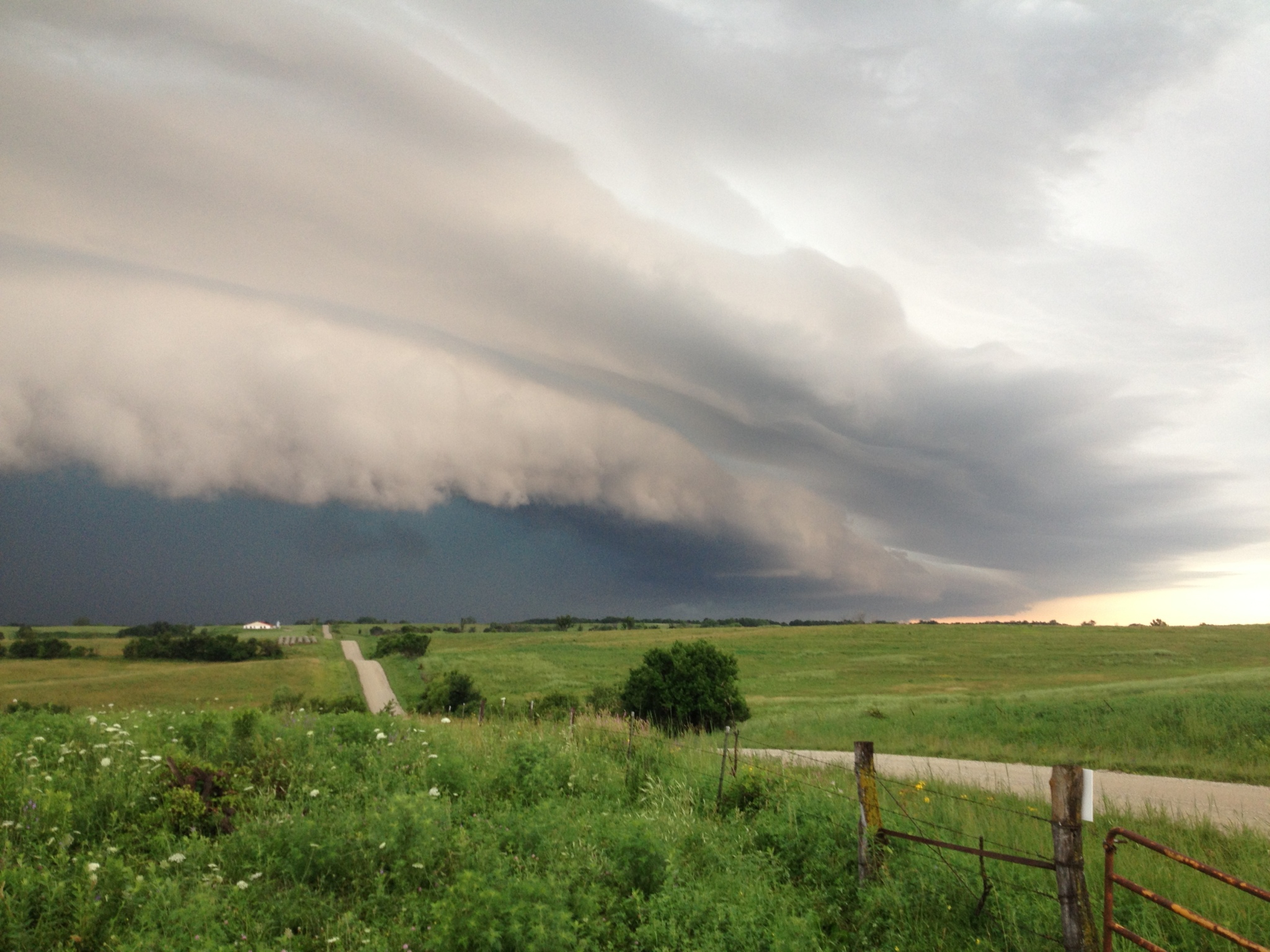 The Grand River Grasslands
80,000 acres in Southern Iowa and Northern Missouri
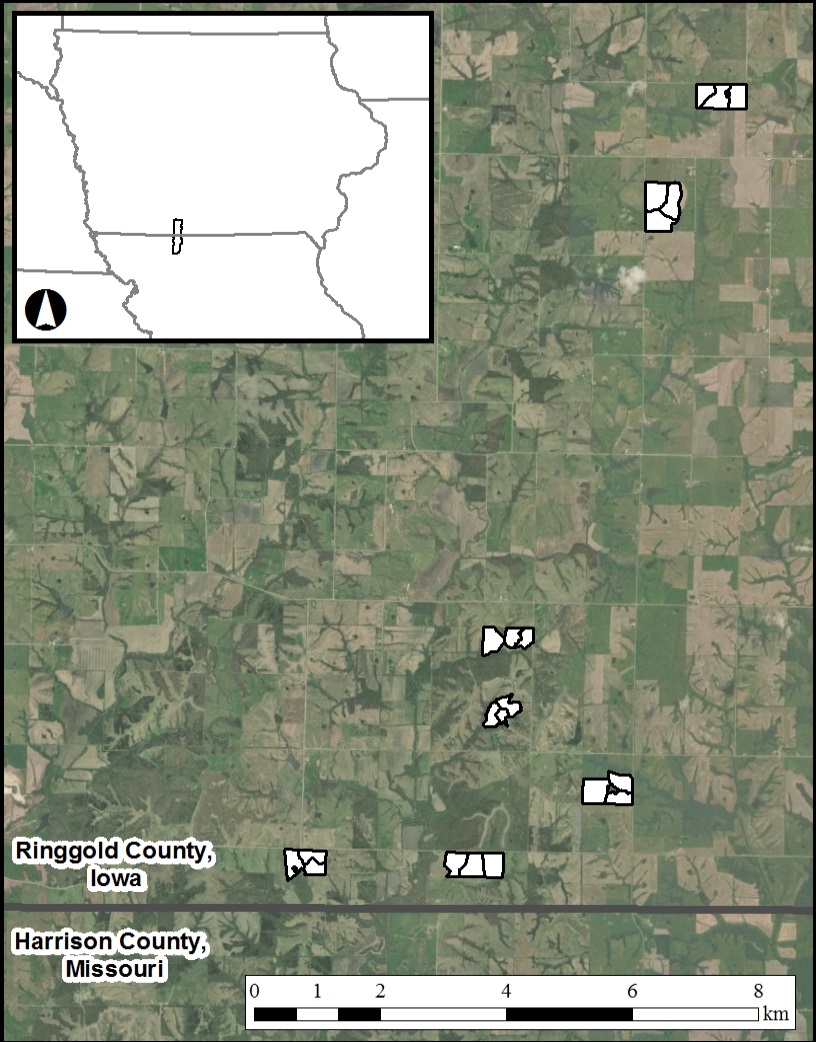 Nest Ecology:
2013-2016
Habitat Use:
2014-2015
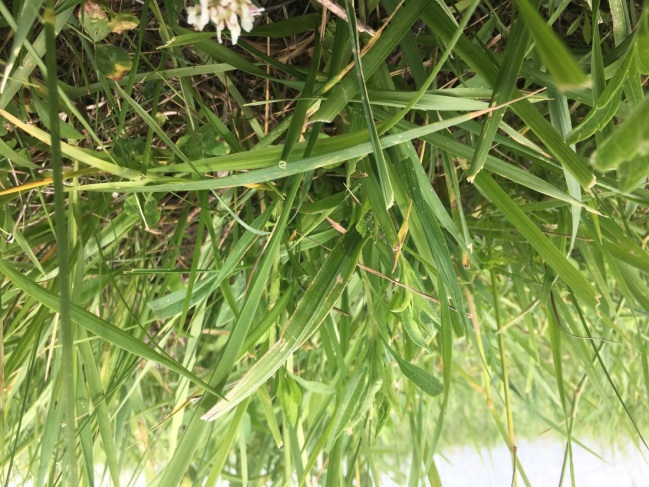 Jaime Coon
Mapped Dickcissel Territories on 7 Pastures 
Every 3-8 days (May-August)
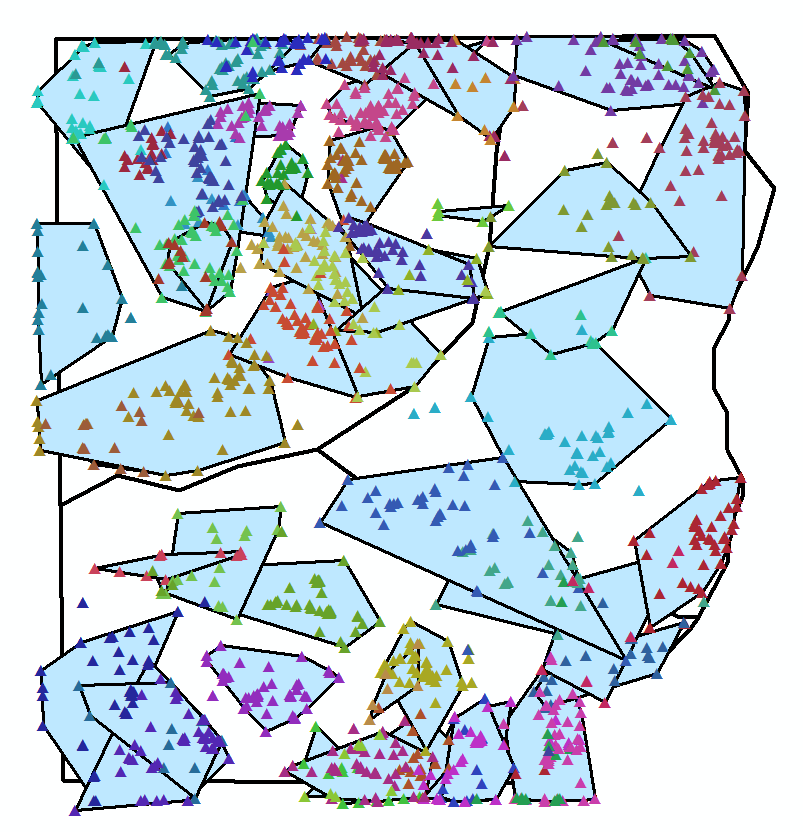 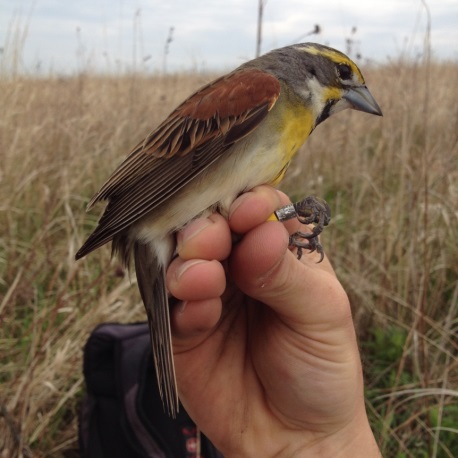 Nest Monitoring
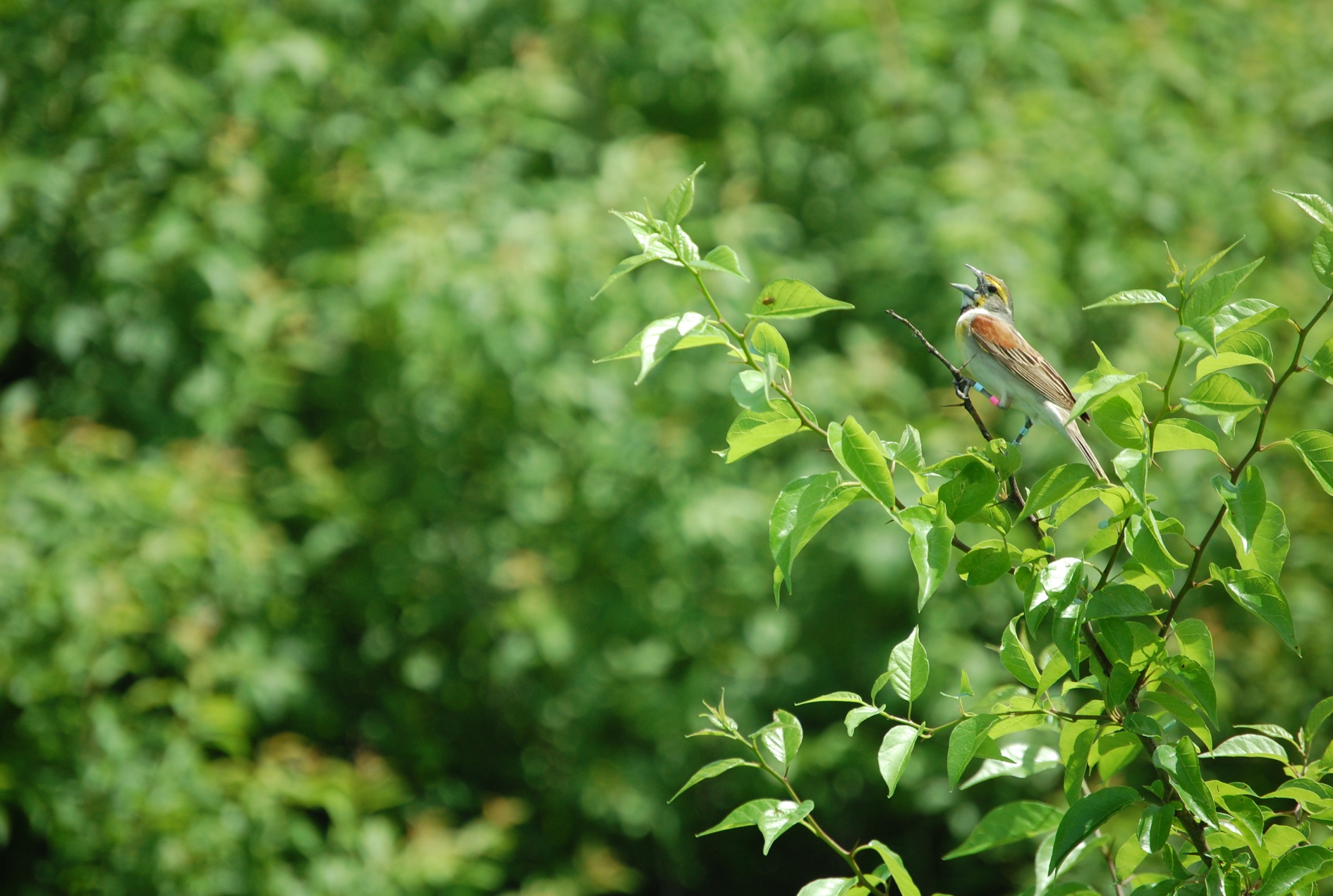 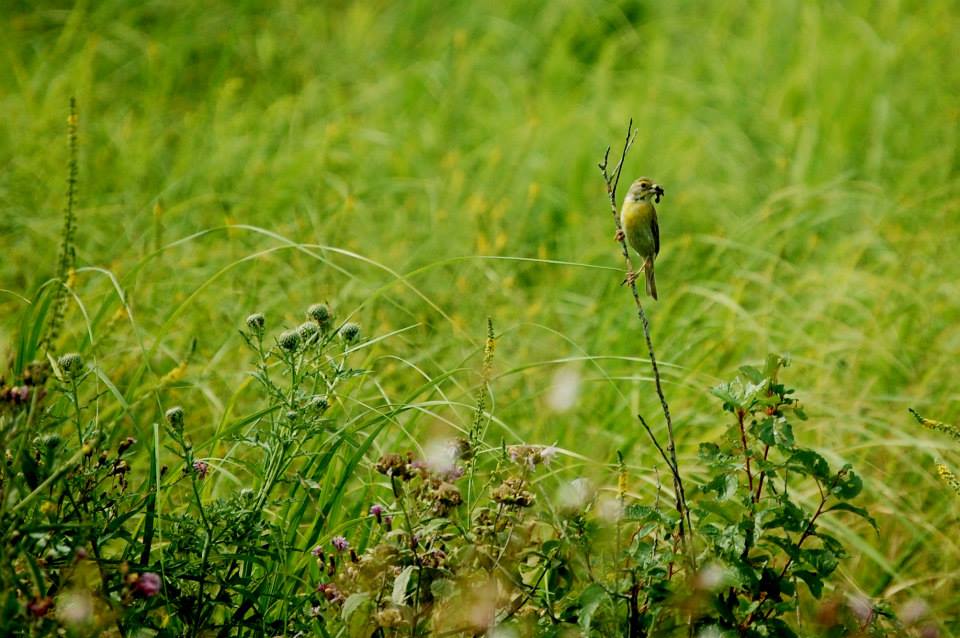 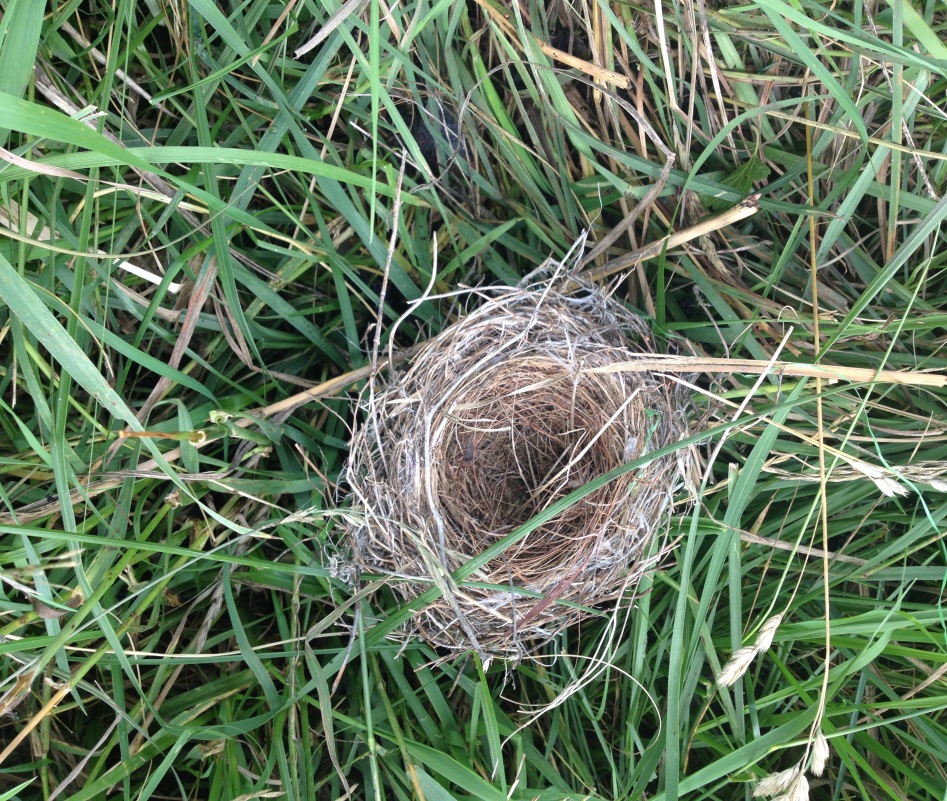 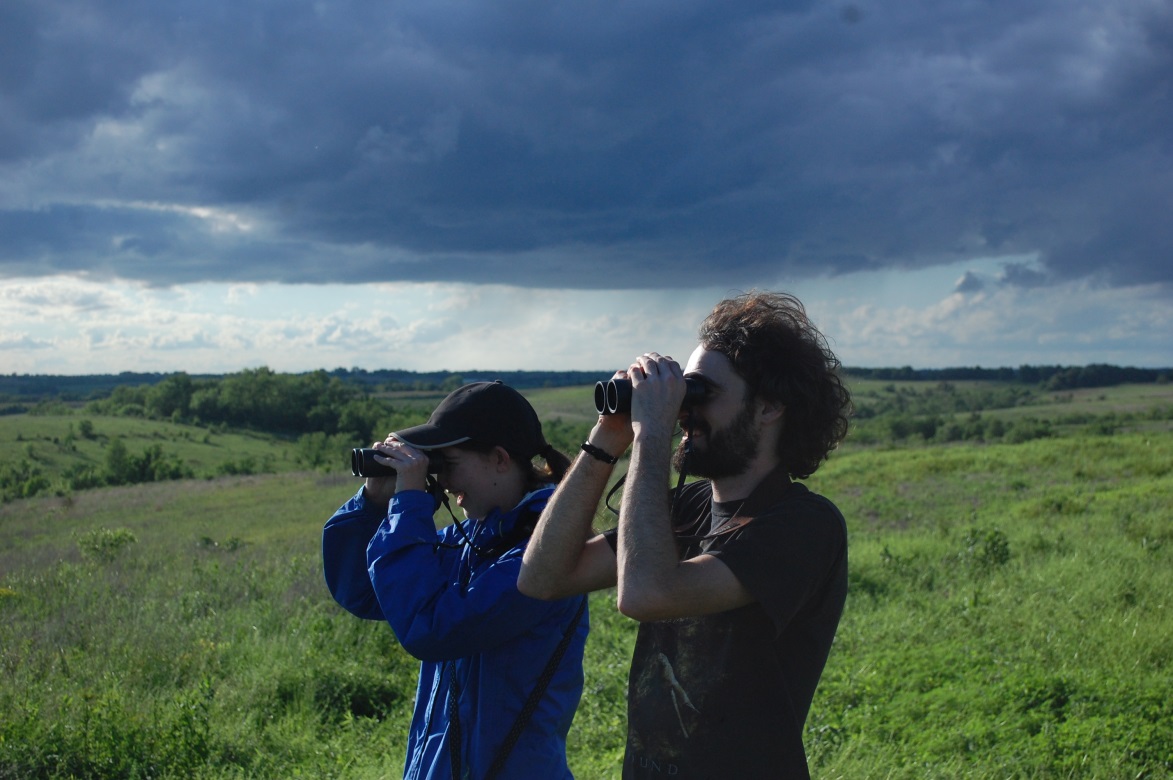 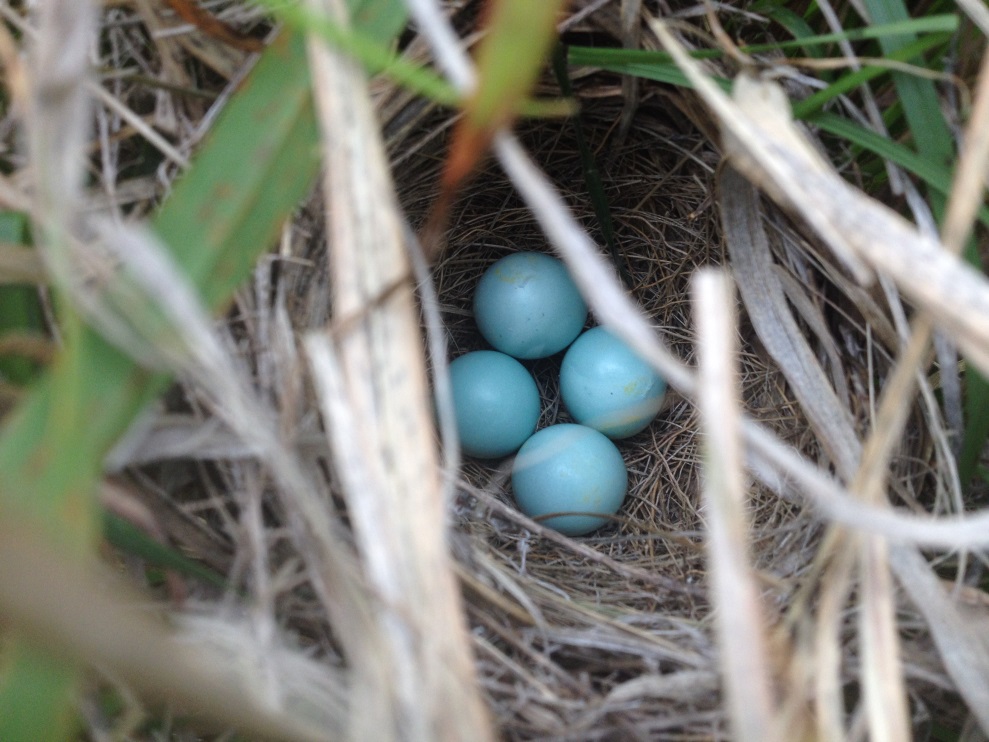 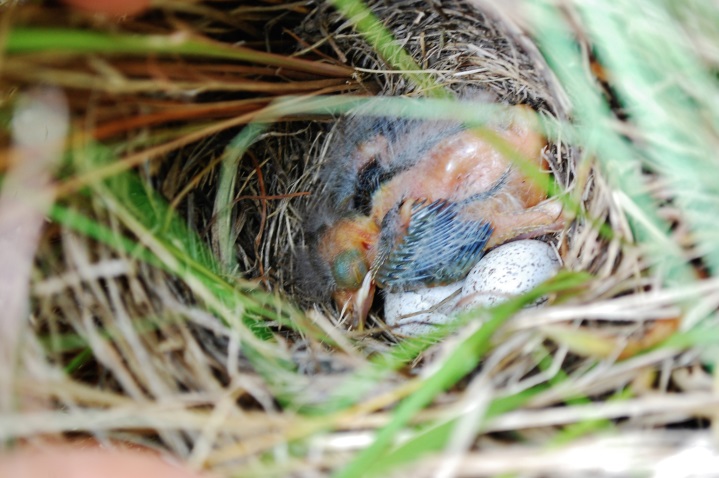 Measured vegetation within 5 m of nests
Measured vegetation around nests
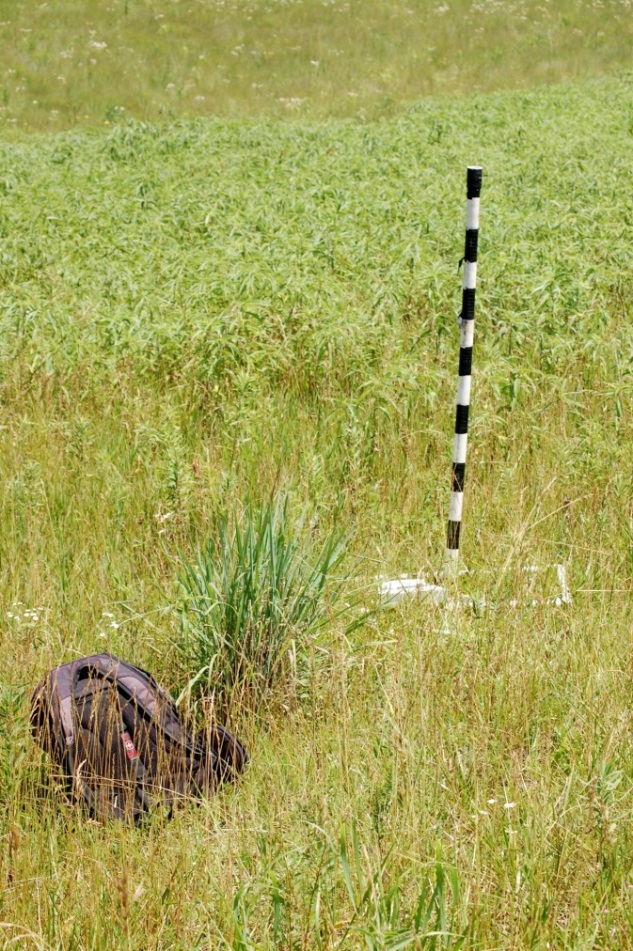 Also measured in Territories & Patches
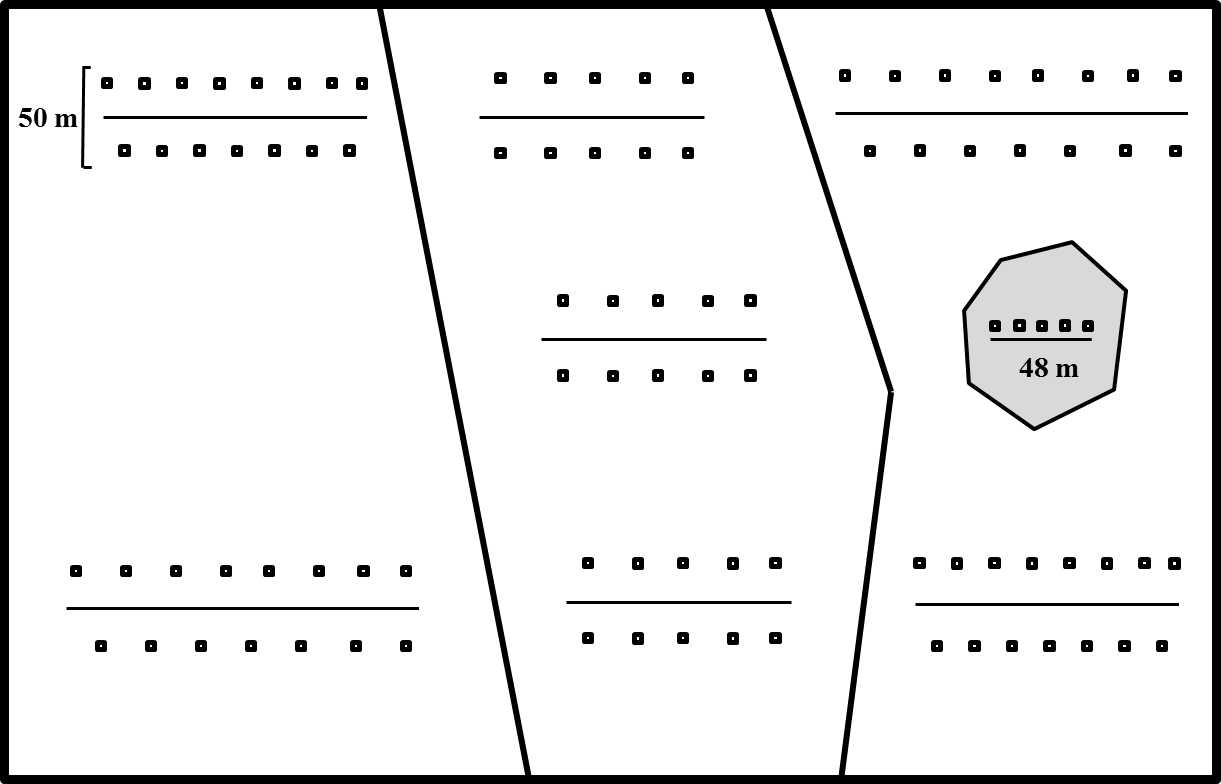 Tall fescue
Other exotic grasses
Woody cover
Plant biomass (Robel)
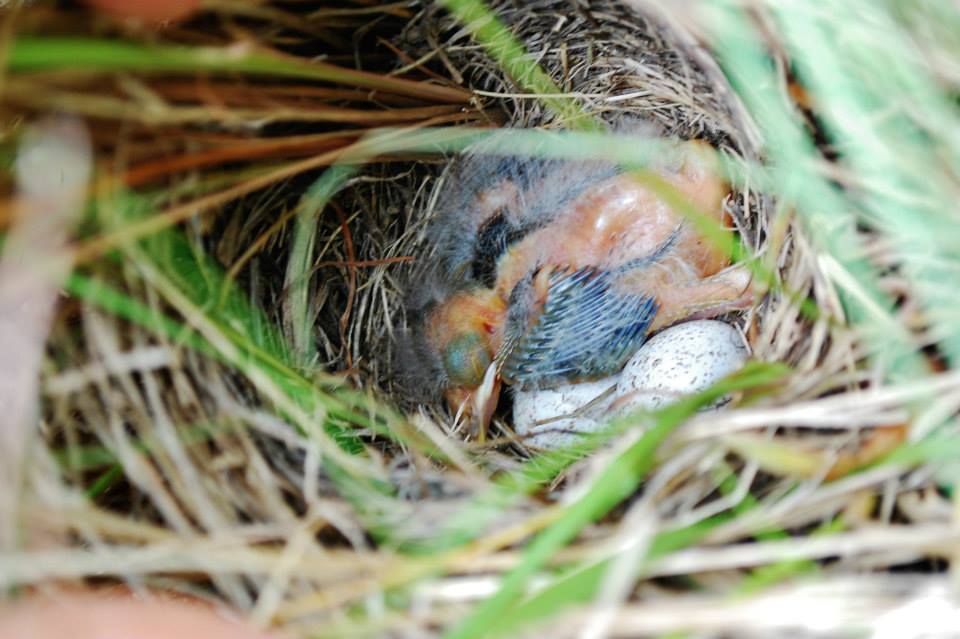 RESULTS
Probability that a Nest will be Parasitized increases with nearby tall fescue cover
448 nests
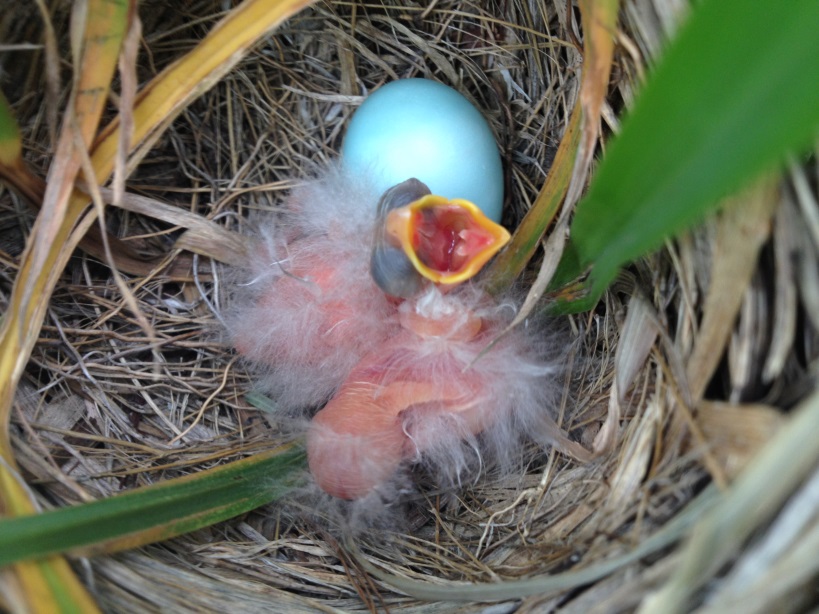 Probability that a Nest will be Survive decreases with nearby tall fescue cover
A drop from 20% to 3% probability of fledging!
465 nests
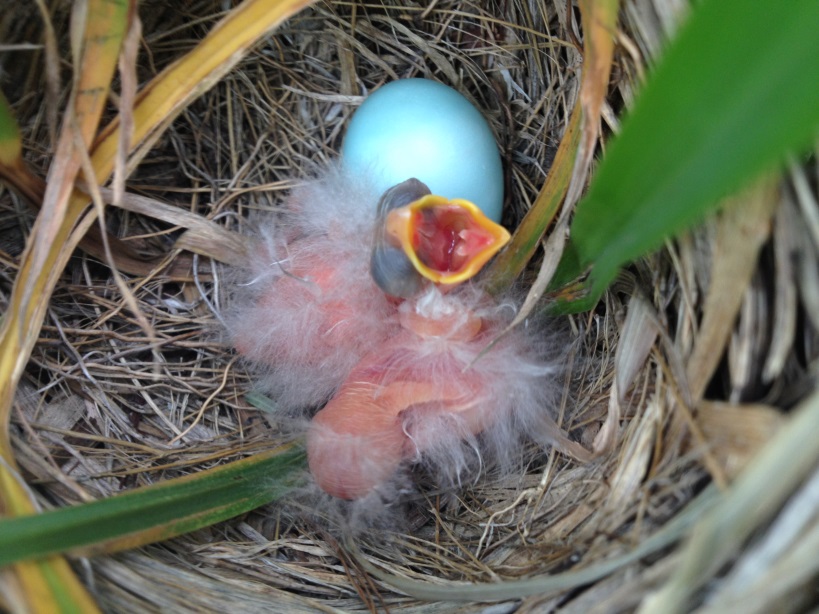 Similarly, 
fledgling production per territory decreases as tall fescue increases within patches
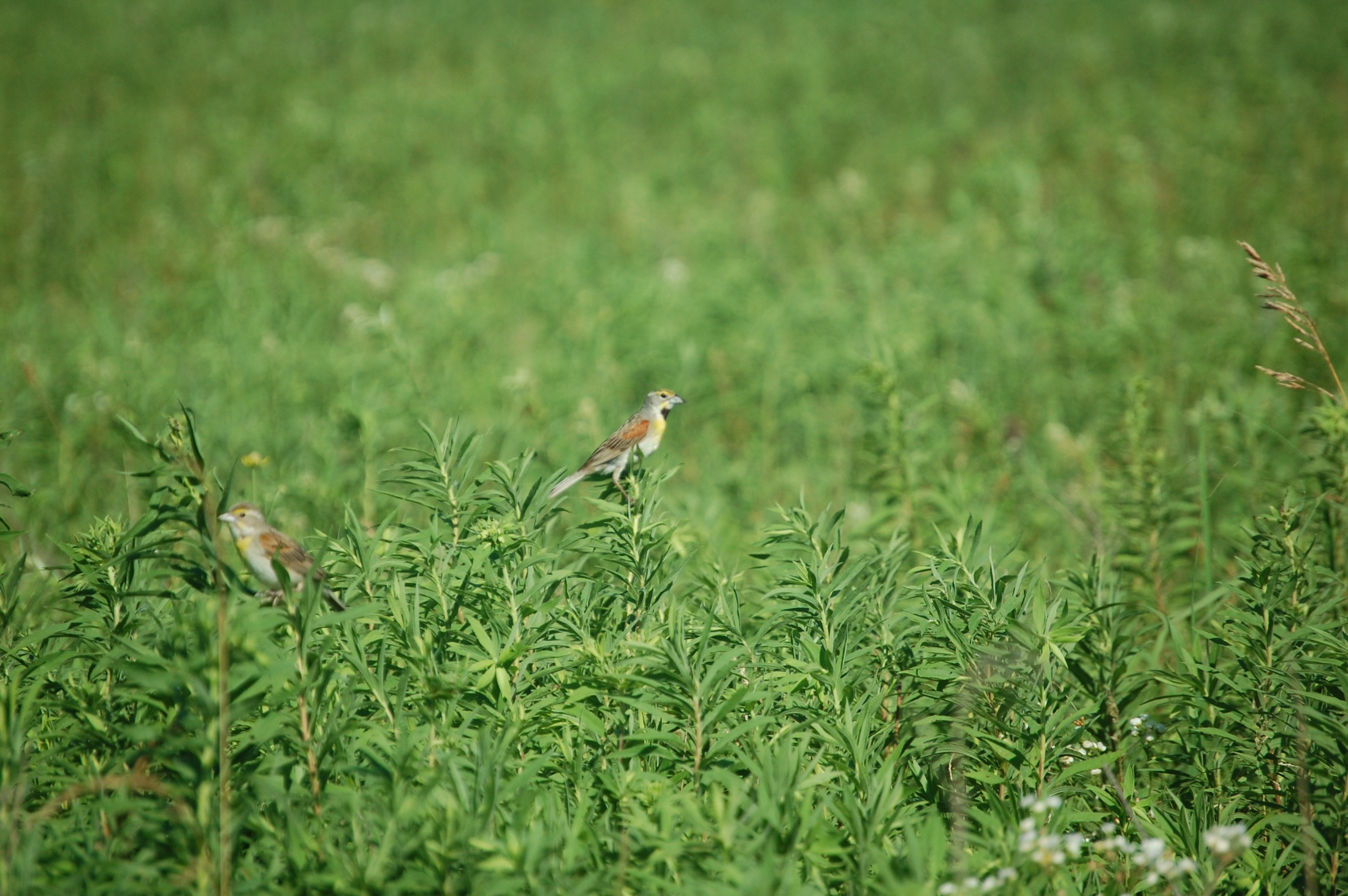 Tall fescue did not influence dickcissel habitat selection
No effect on…
Territory density
Nest density
Territory settlement
Polygyny levels
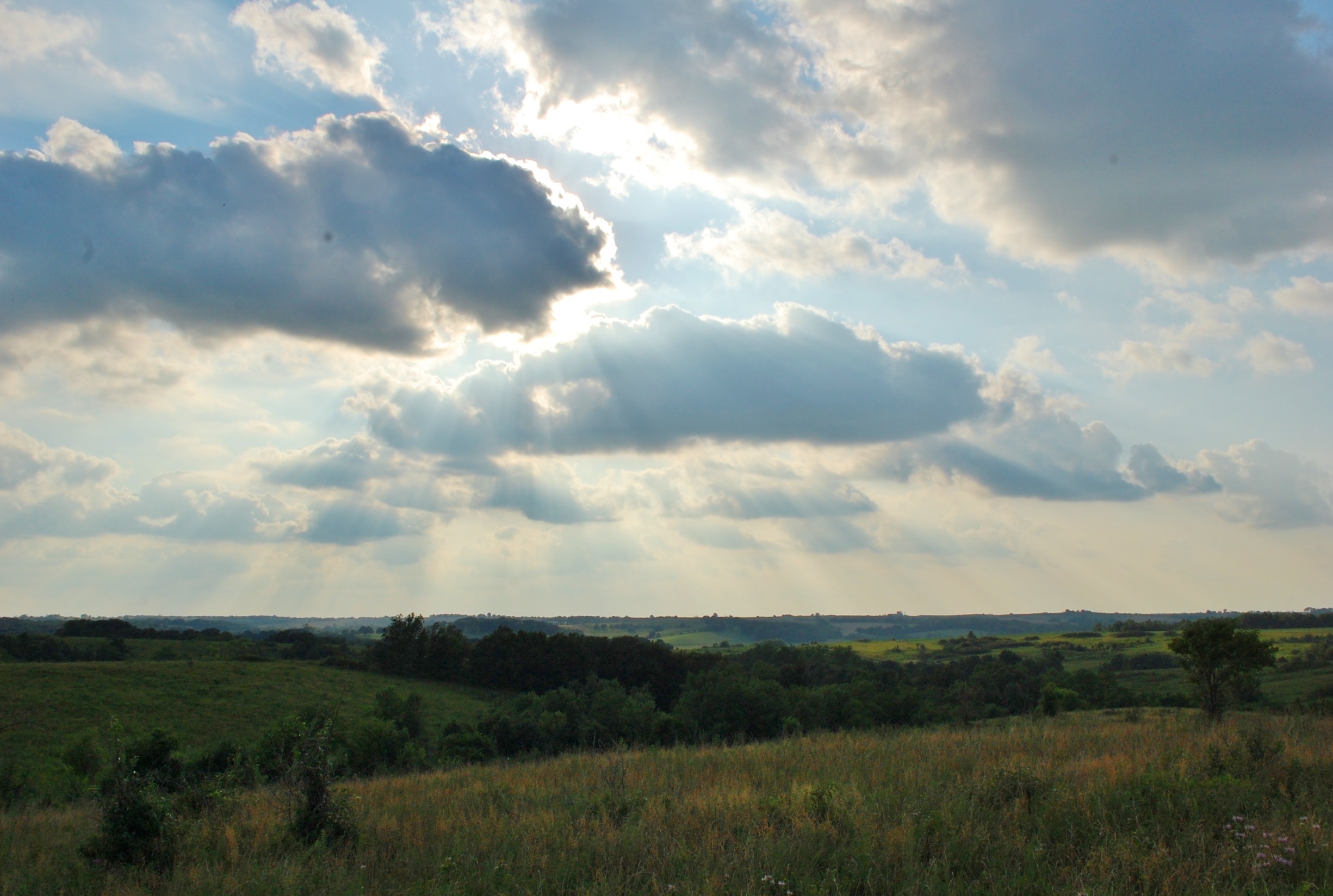 Key takeaways
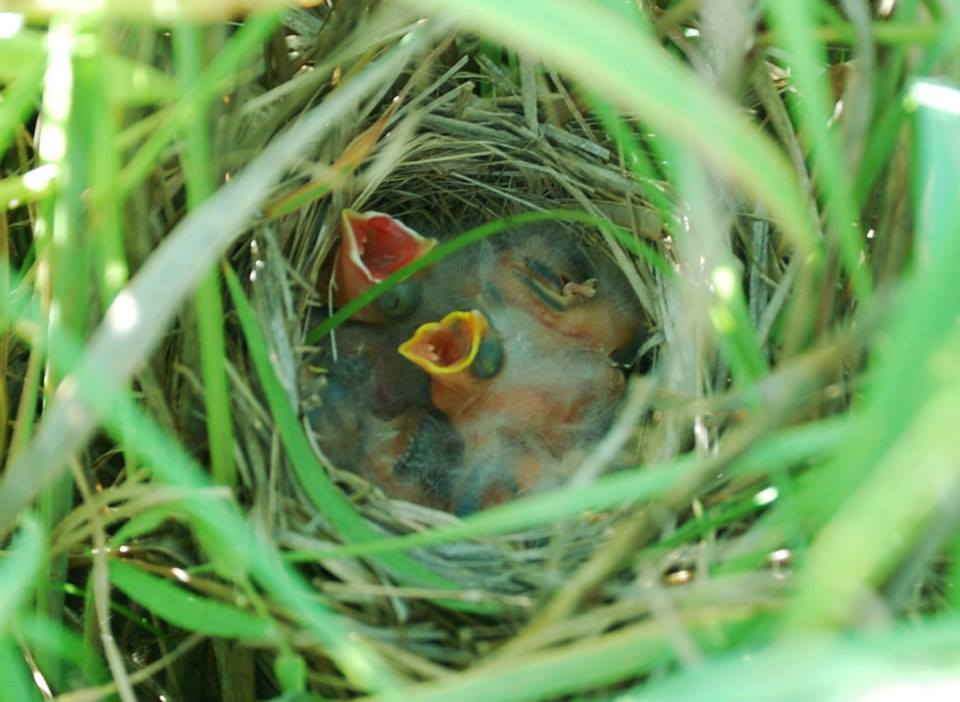 Strong effect of TALL FESCUE on fitness 
         But why?

	Nest concealment?
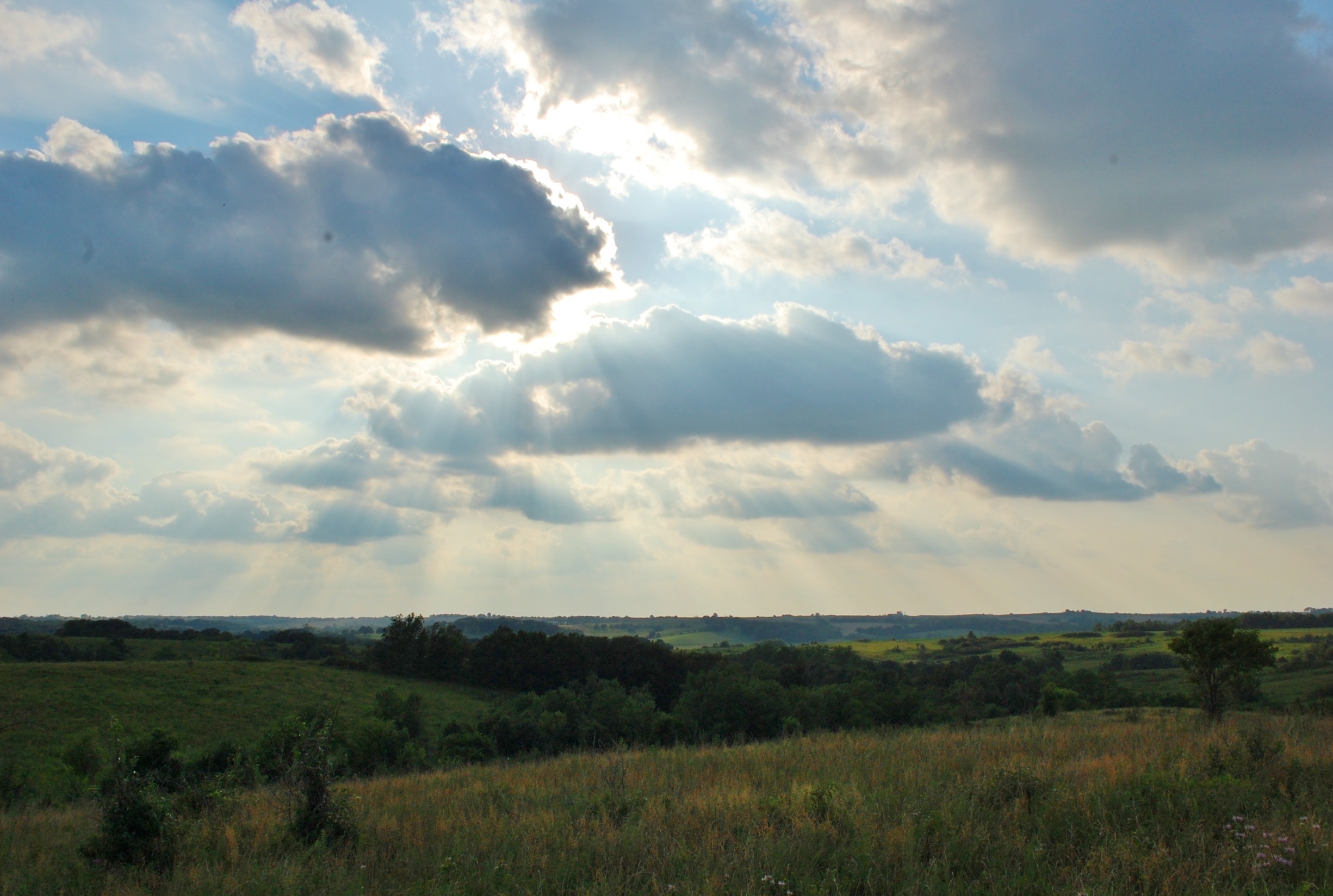 Key takeaways
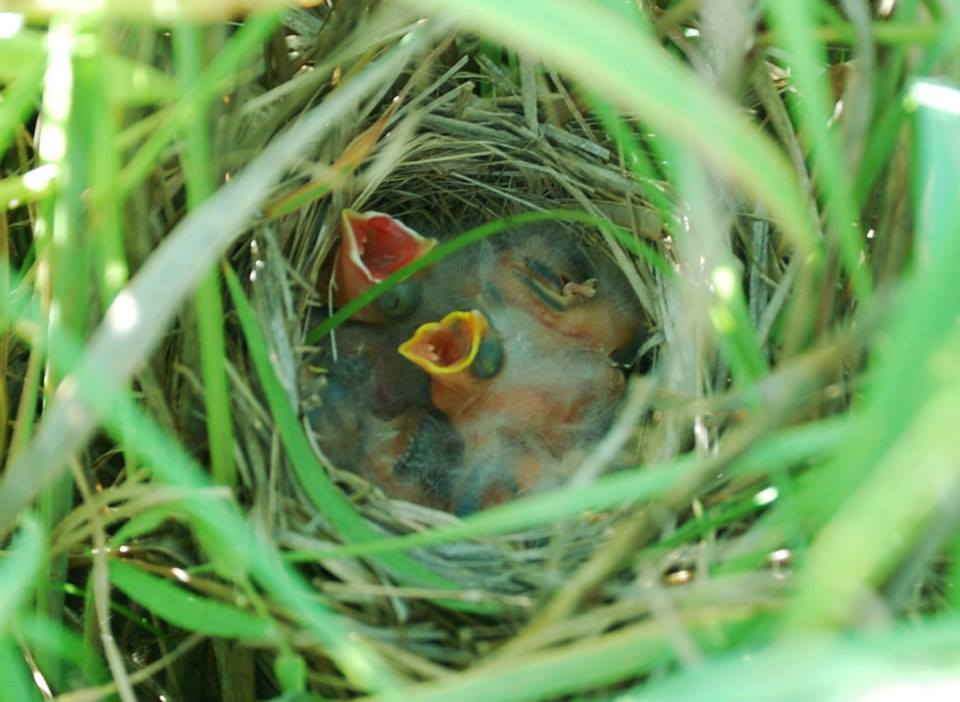 Strong effect of TALL FESCUE on fitness 
         But why?

	Nest concealment?
	Altered arthropod community alters provisioning?

Dickcissel habitat selection was unaffected by invasive plants – 
	A mild ecological trap?
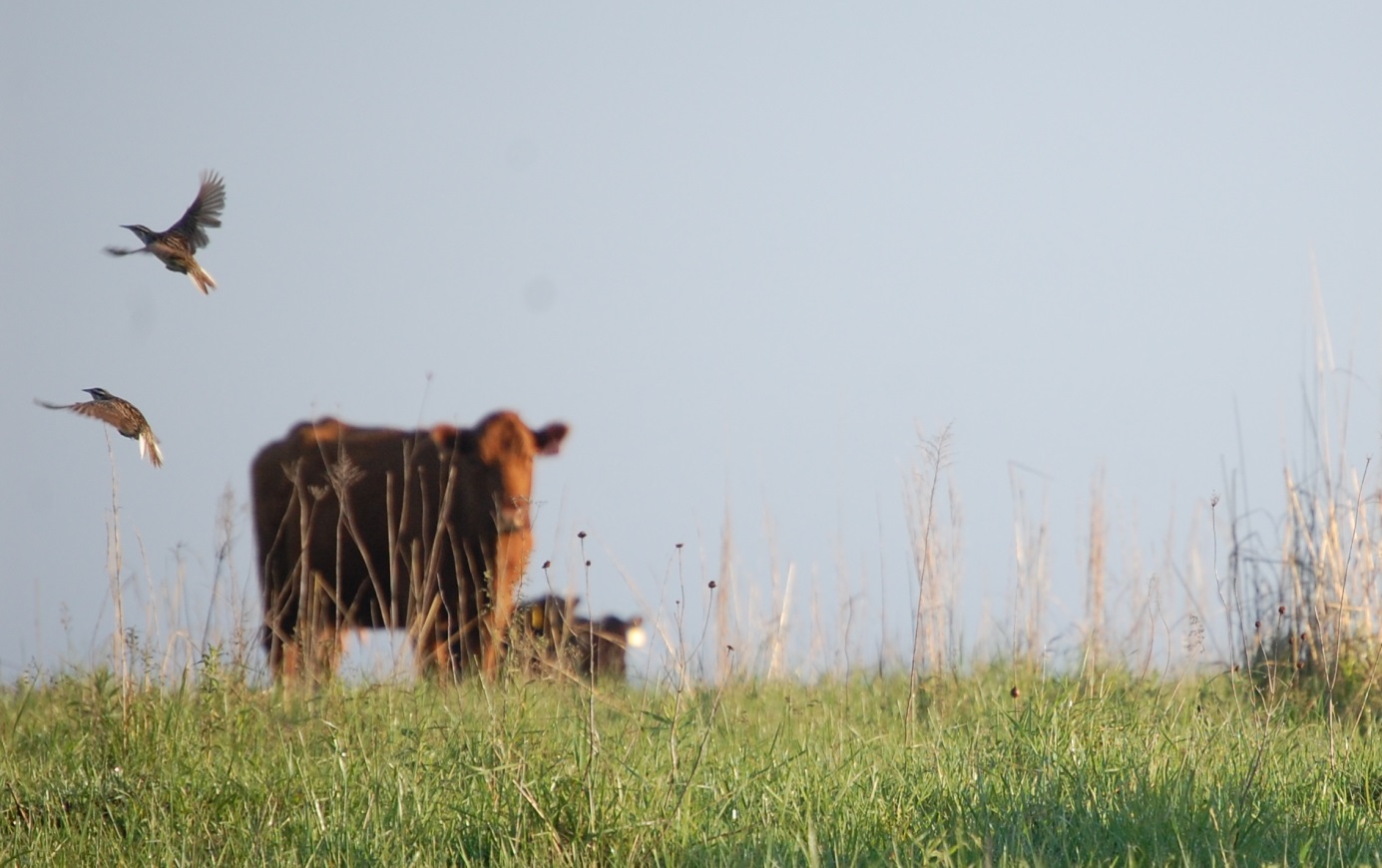 Evidence is mounting that tall fescue is a problem for wildlife. But what about for cattle?
Endophyte protects against drought, but produces toxins.
Maresh Nelson SB, Coon JJ, Schacht WS, Miller JR. 2019. Cattle select against the invasive grass tall fescue in heterogeneous pastures managed with prescribed fire. In press, Grass and Forage Science.
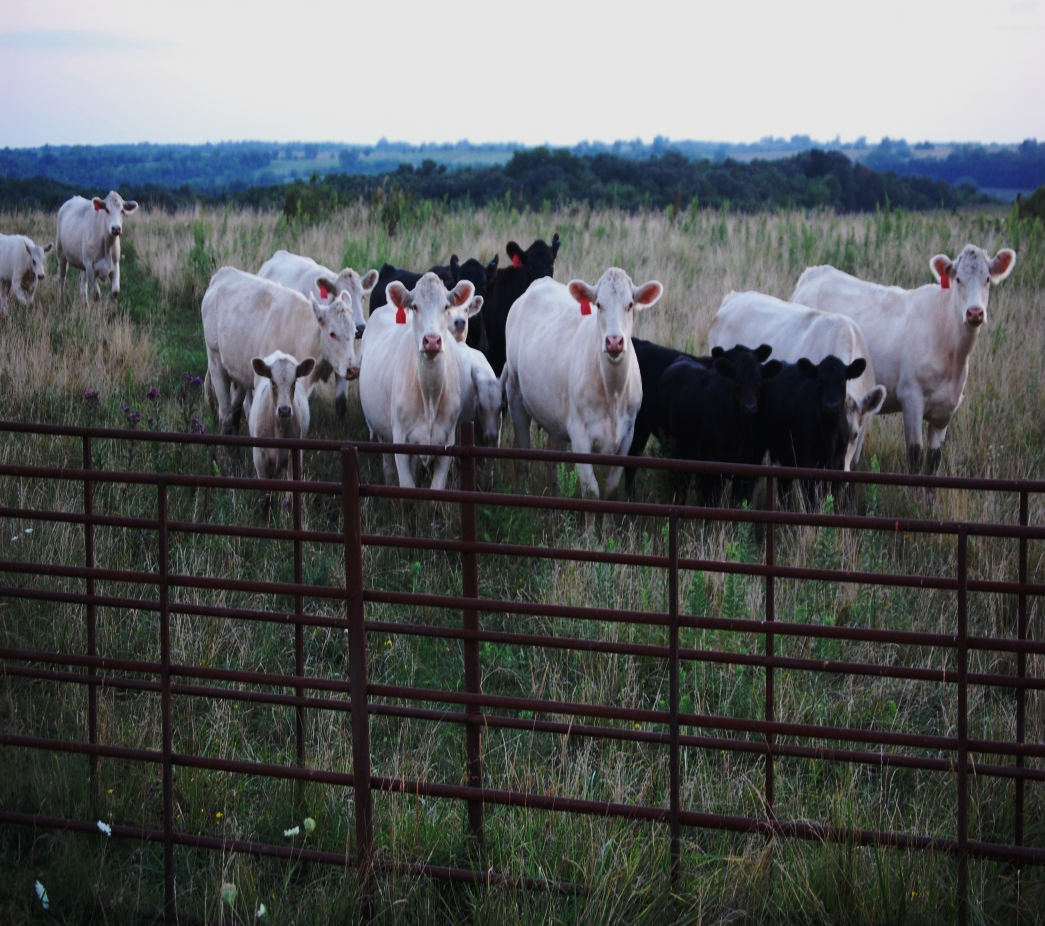 Do cattle prefer to eat tall fescue or alternative forages?
Research shows cattle prefer legumes over tall fescue
Few data on other forages or in heterogeneous pastures
Sampled four Pastures:

Availability of Five Forages 
Cattle Use of Each Forage
Pasture-scale:
Cattle restrict use of tall fescue
Quadrat-scale:
Cattle graze less in areas with more tall fescue
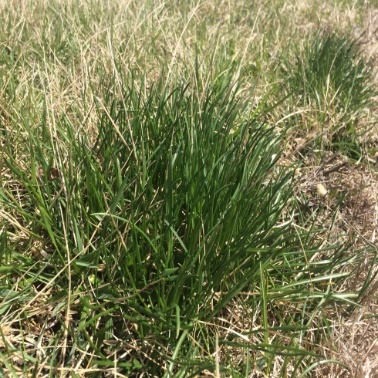 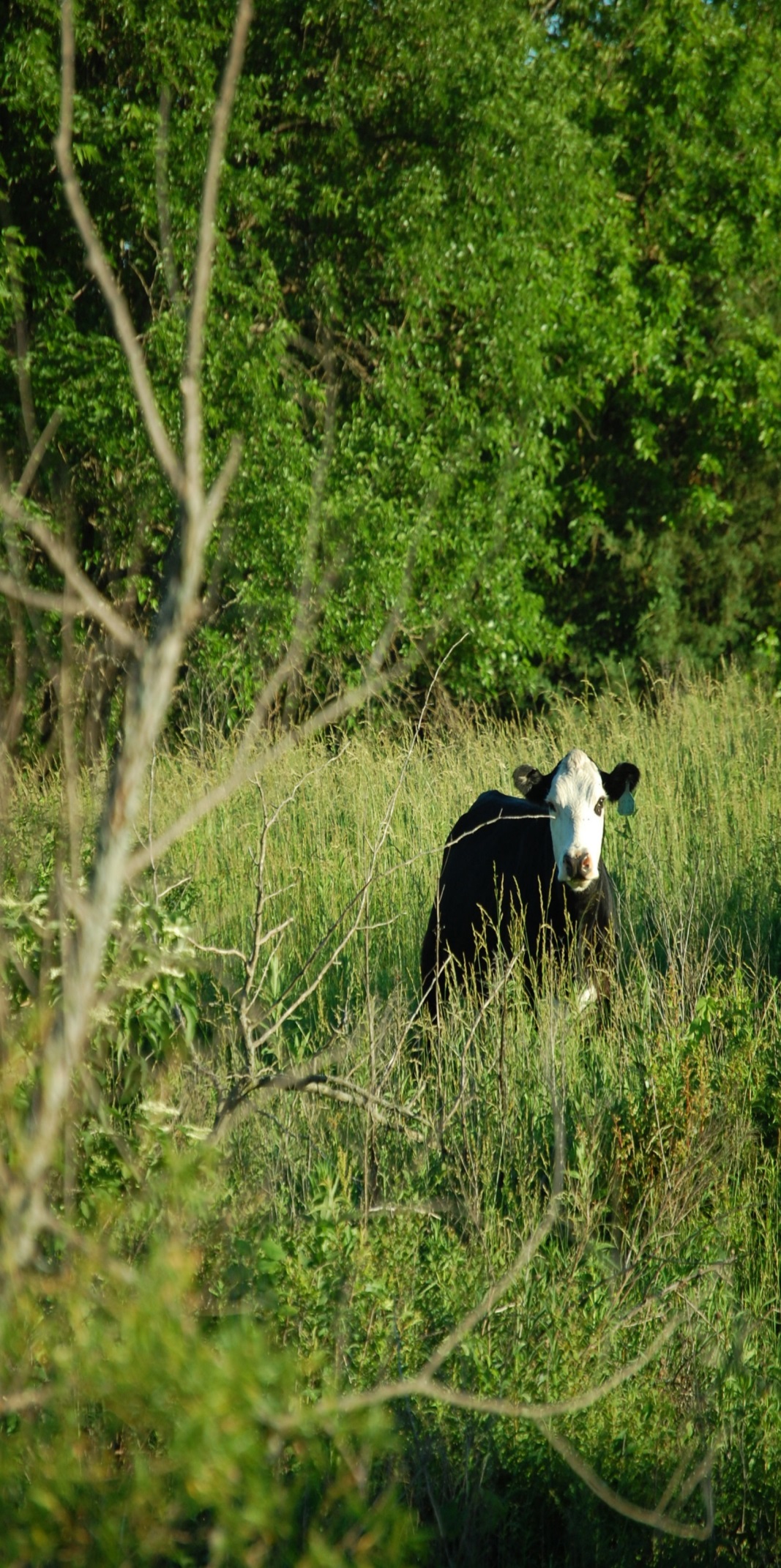 Key Takeaways
Tall fescue extremely abundant

Cattle eat it, but prefer other forages

Could reduce fescue without losing forage quality
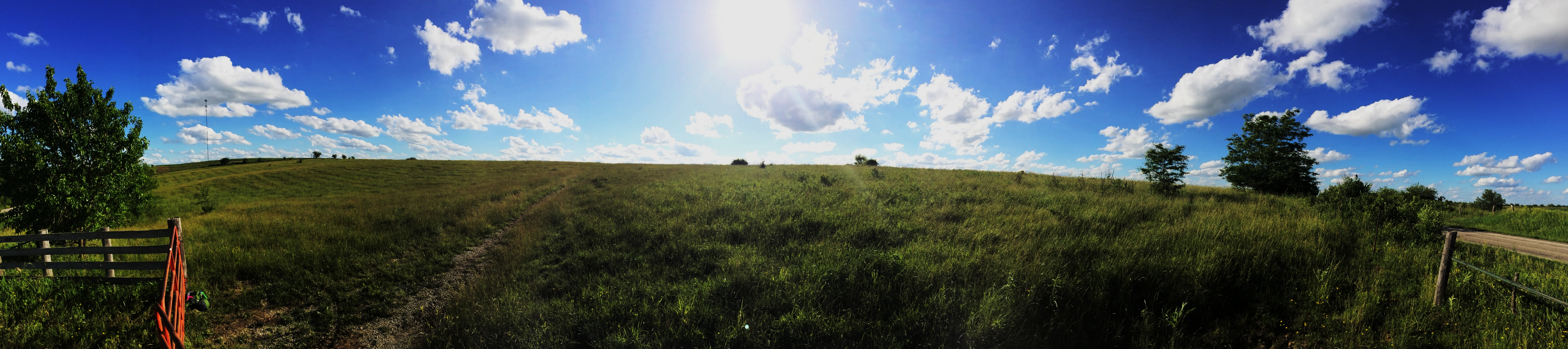 Multiple lines of evidence for negative impacts of tall fescue
• Negative health effects on cattle 
• Competition with native plants 
• Poor burn coverage 

• REDUCED WILDLIFE FITNESS

• LIMITED USE BY CATTLE
It is time to advocate controlling and replacing tall fescue
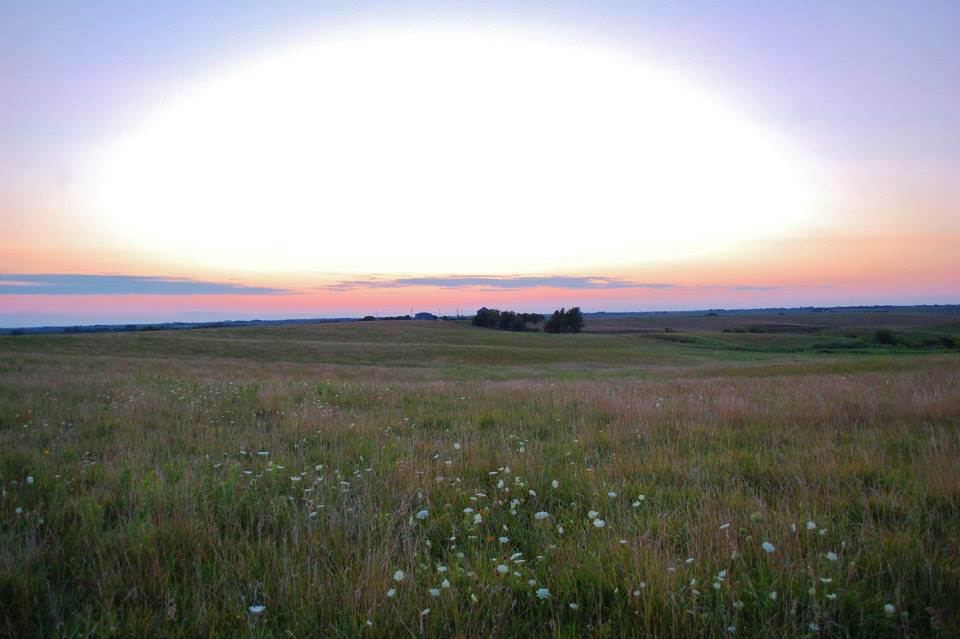 Acknowledgements
Co-authors
Jaime Coon, Courtney Duchardt, Jim Miller, Walter Schacht, Diane Debinski
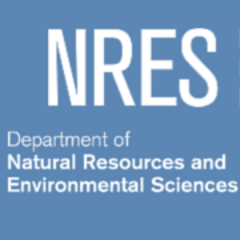 Lab Mates
Jane Capozzelli, Timothy Swartz, Christine Parker, Jason Fischer, Sam Halsey, Adam Kranz, Tim Lyons, Sarah Schneider
Field & Lab Assistance:
Shannon Rusk, Josh Rusk, Devin Jen, Iris Bradley, Annie Meyer, Matt Kneitel, Omar Garza, Kristin Malone, Ben Vizzachero, Tracy Park, Amy West, Yanzhu Chen, Roshan Kumar, Magda Gustyn, April Wendling, Jenna Johnson, Ryan Harr
Funding:
USFWS & State Wildlife Grants Program; USDA NIFA & SARE, Frances Peacock Award, Garden Club of America, Wilson Ornithological Society
Questions?
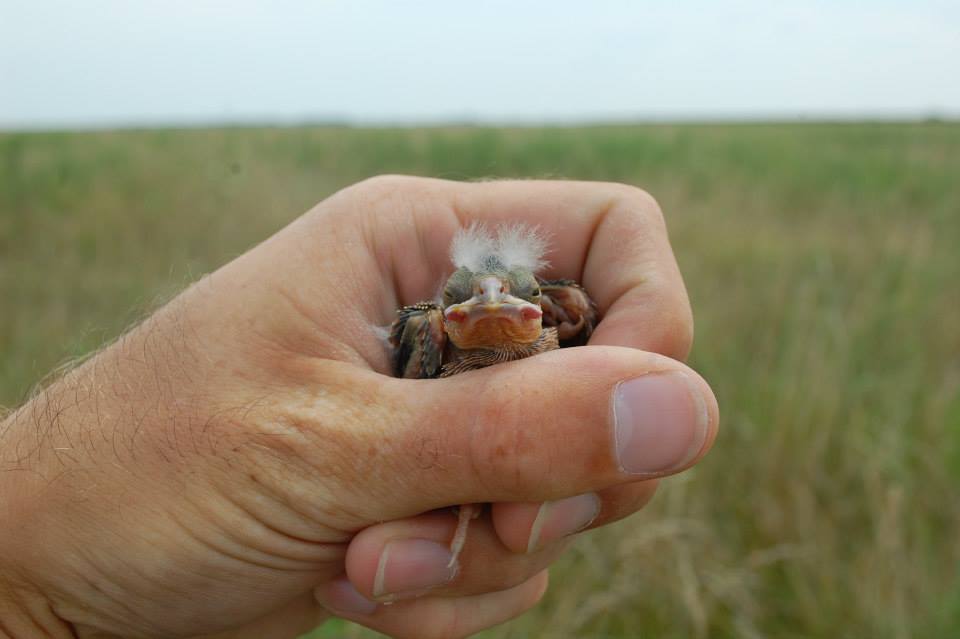 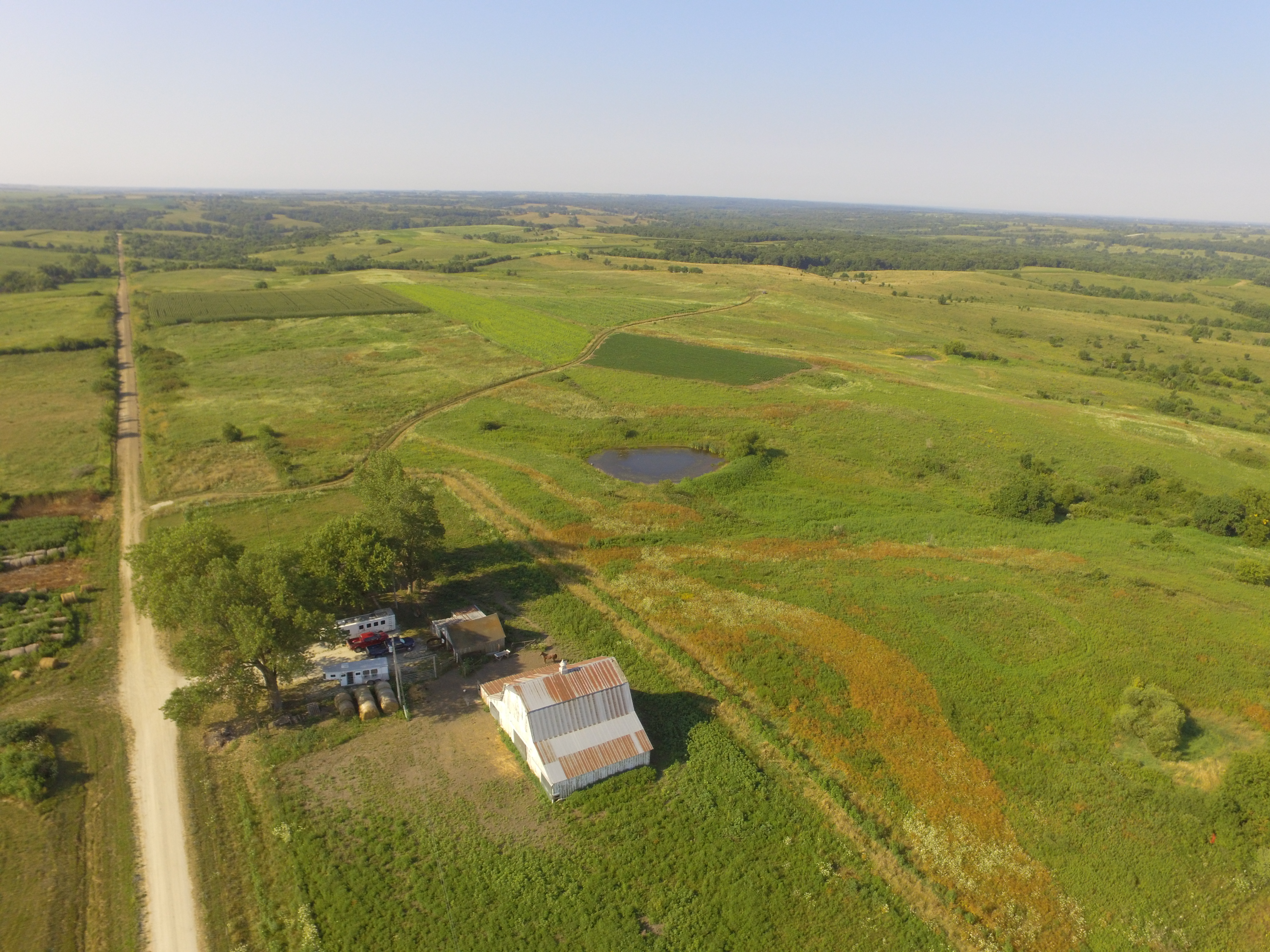 Landowner Survey 
(Jaime Coon)
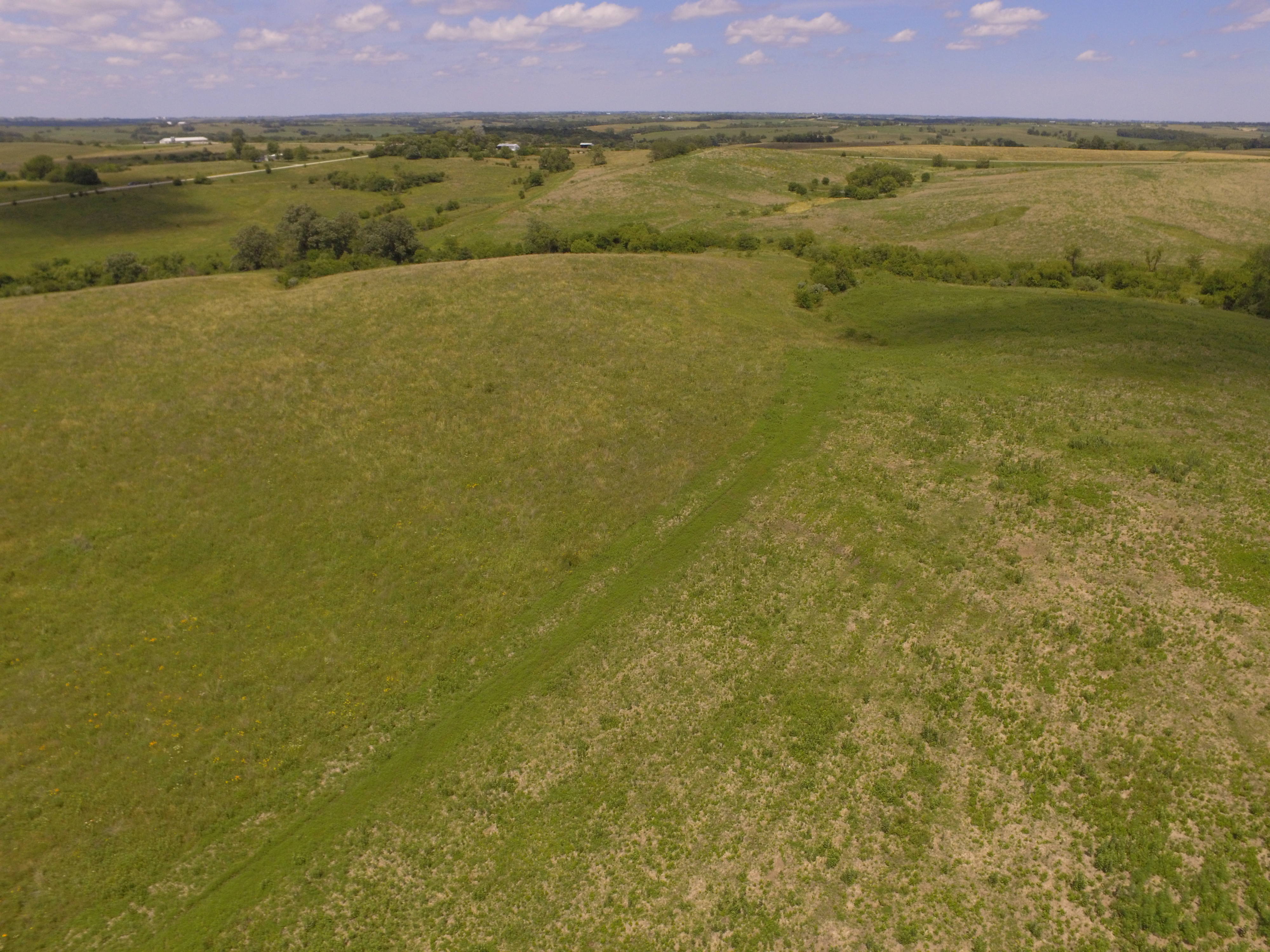 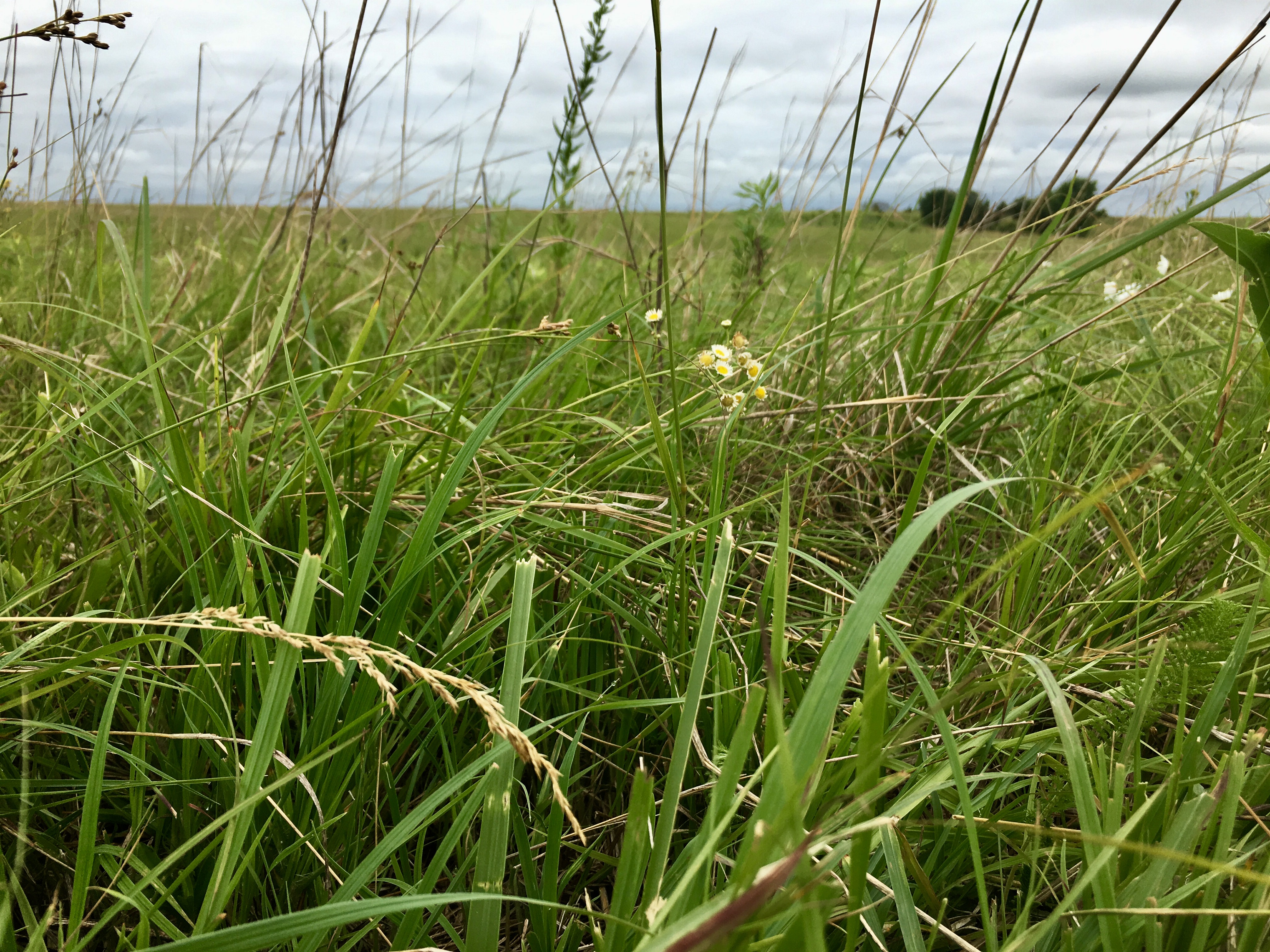 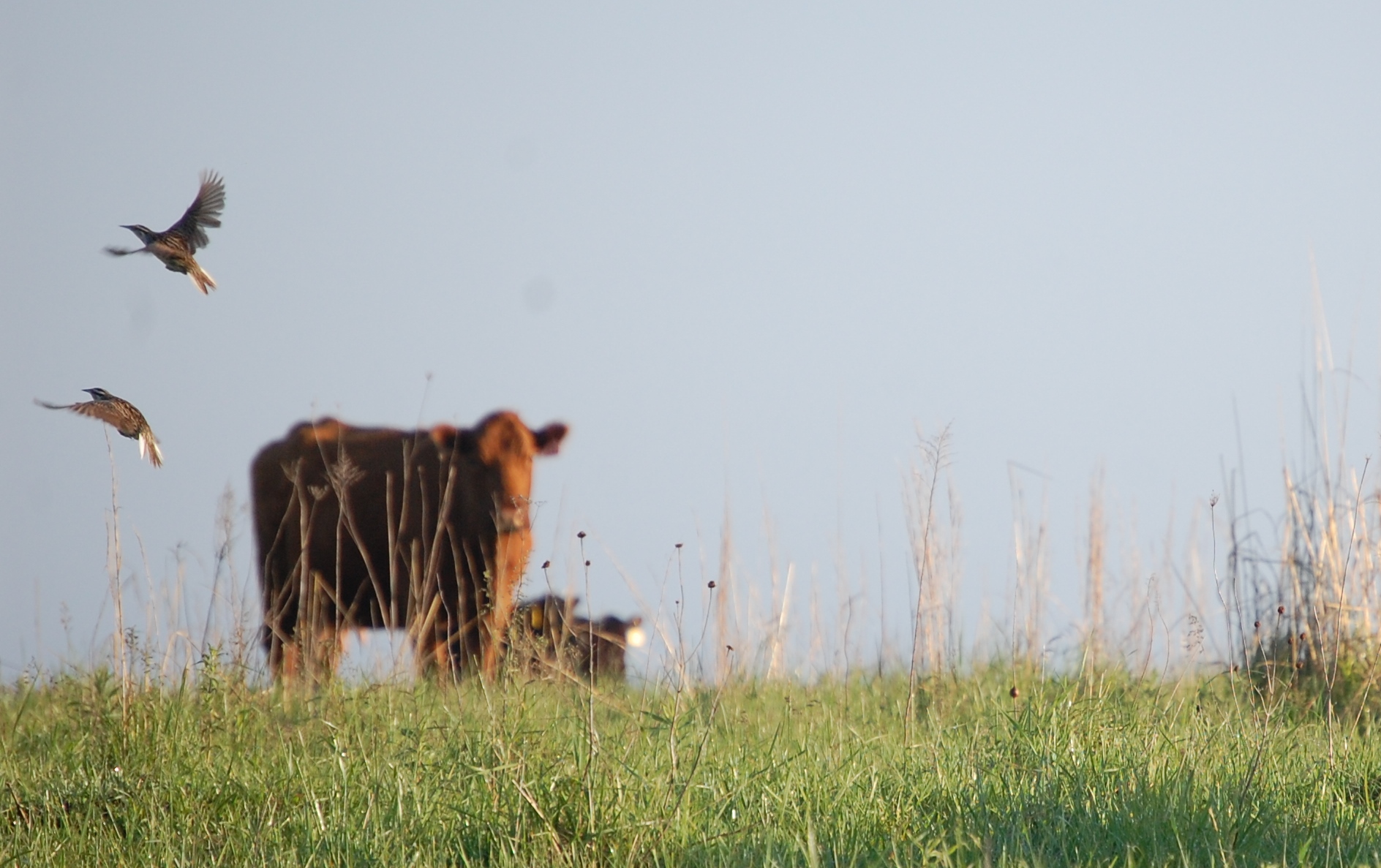 >40% are very willing to remove fescue using herbicide
Most people believe that native grasses are better for cattle and wildlife vs. tall fescue
…and 36% removed non-native grasses using herbicide in the last 10 years
T. Swartz